4. LISTEN AND NUMBER
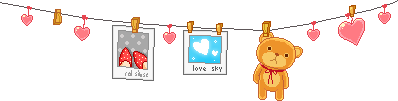 1
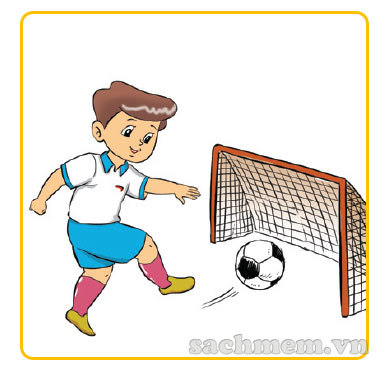 3
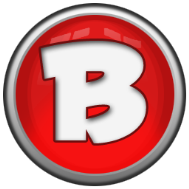 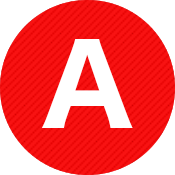 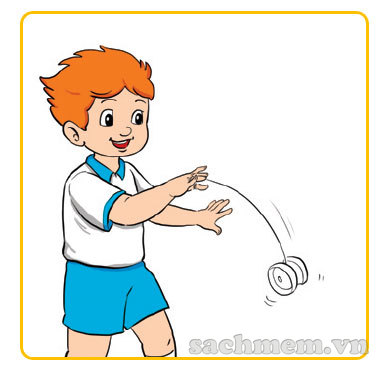 4
2
3
1
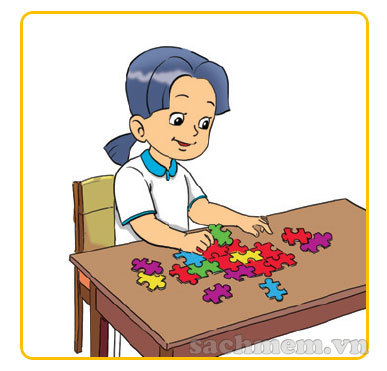 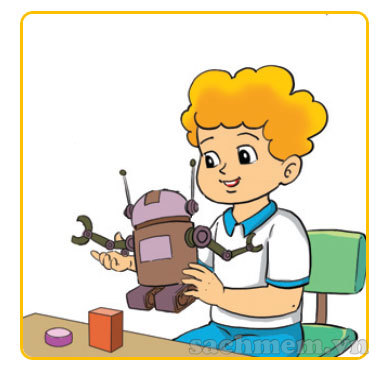 4
2
C
D
5. READ & WRITE
My toysThese are my toys on the shelf.
I have a (1)      . It is red.
 I have a (2) ball. It is blue. 
And I have a pretty (3)       . 
It is Lucy. I like my toys 
very much. (4)     you have 
any toys? What are (5)       ?
car
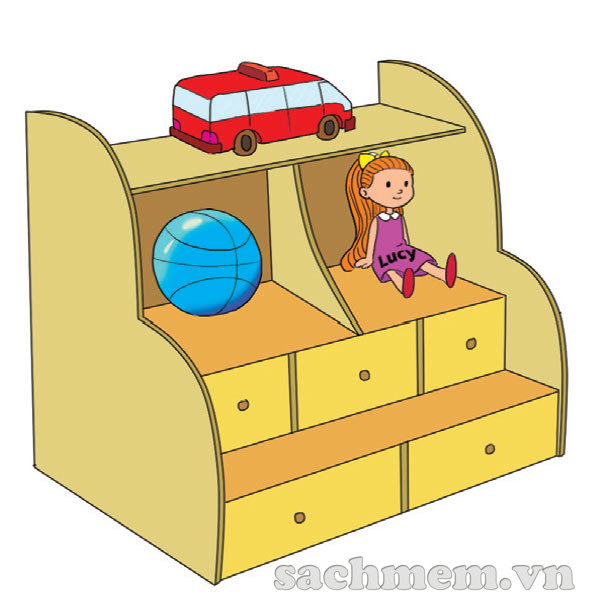 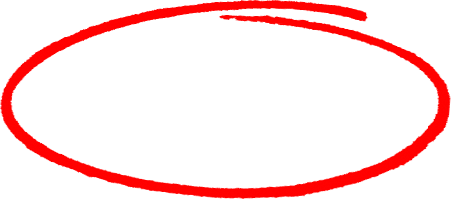 doll
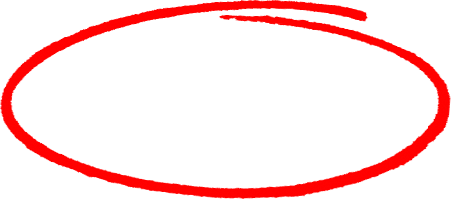 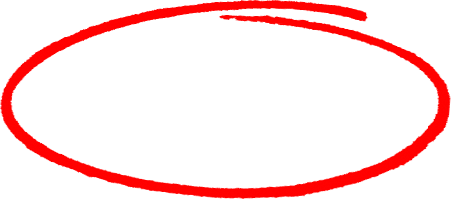 Do
they
Wednesday, March 9th, 2022
Unit 15: Do you have any toys?
Lesson 1
New words:
A doll: 1 con búp bê
A car: 1 cái xe ô tô
A robot: 1 con rô bốt
A puzzle: 1 bộ xếp hình
Teddy bear: con gấu bông
Toys: những thứ đồ chơi
2. Model sentences:
A: Do you have any toys?
B: Yes, I do. / No, I don’t.

A: Do you have a car?
B: Yes, I do. / No, I don’t.
LET’S WRITE
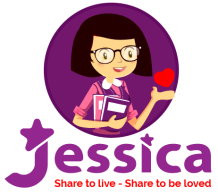 1. Do you have a doll/ car/ teddy bear? 
          
2. What colours are your toys? 
 
3. Where’s your doll/ car/ teddy bear? 

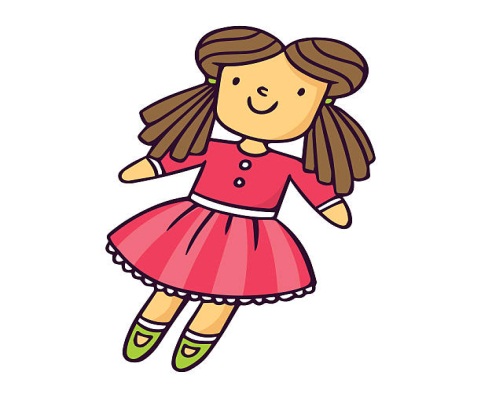 Yes, I do or No, I don’t
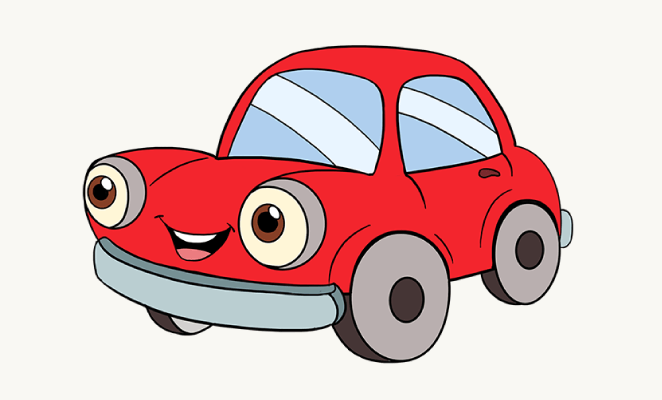 They’re red/ blue/ yellow …
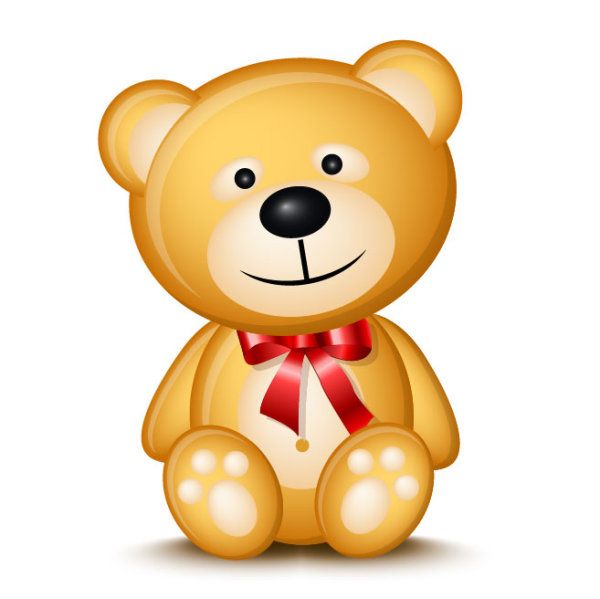 It’s …
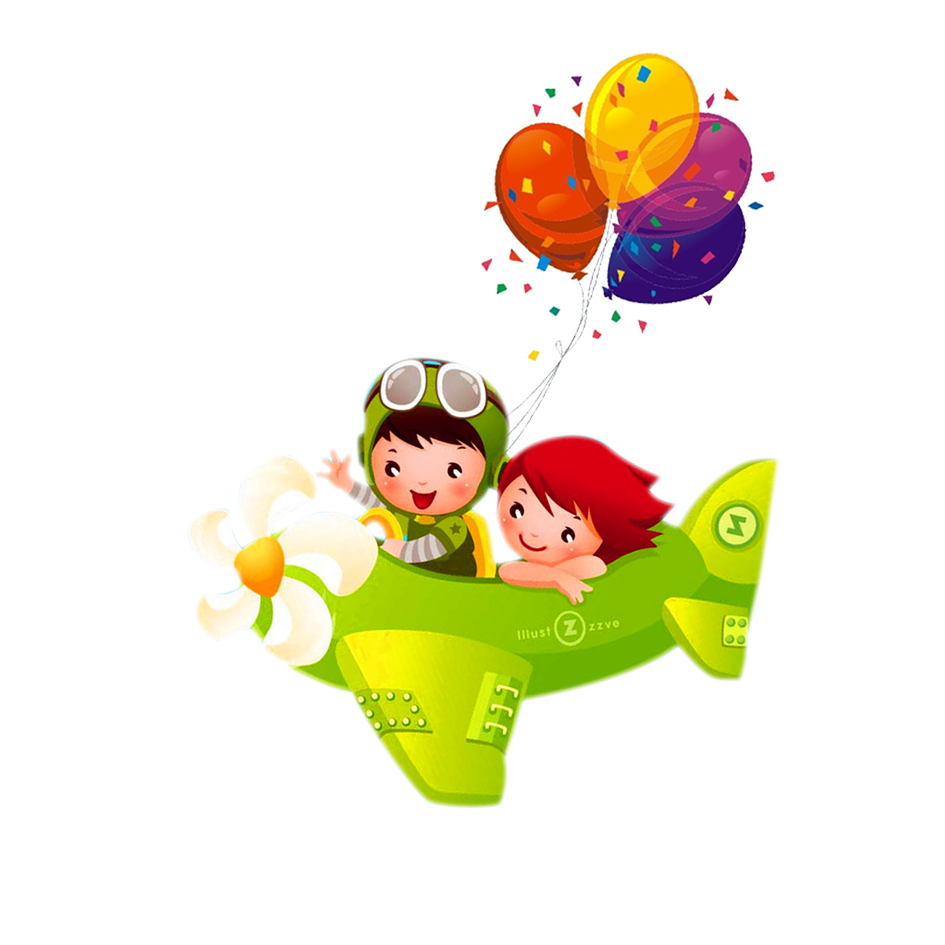 LET’S PLAY!
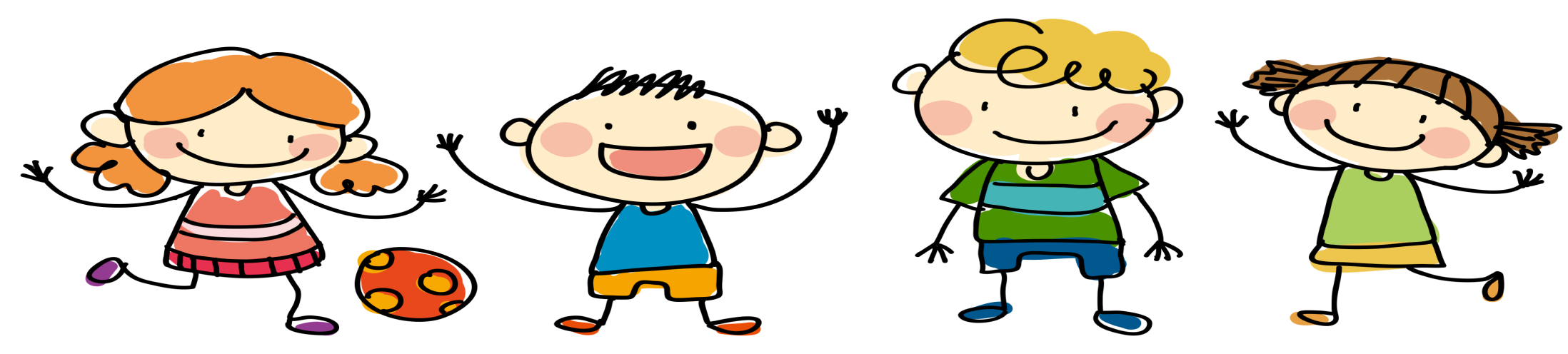 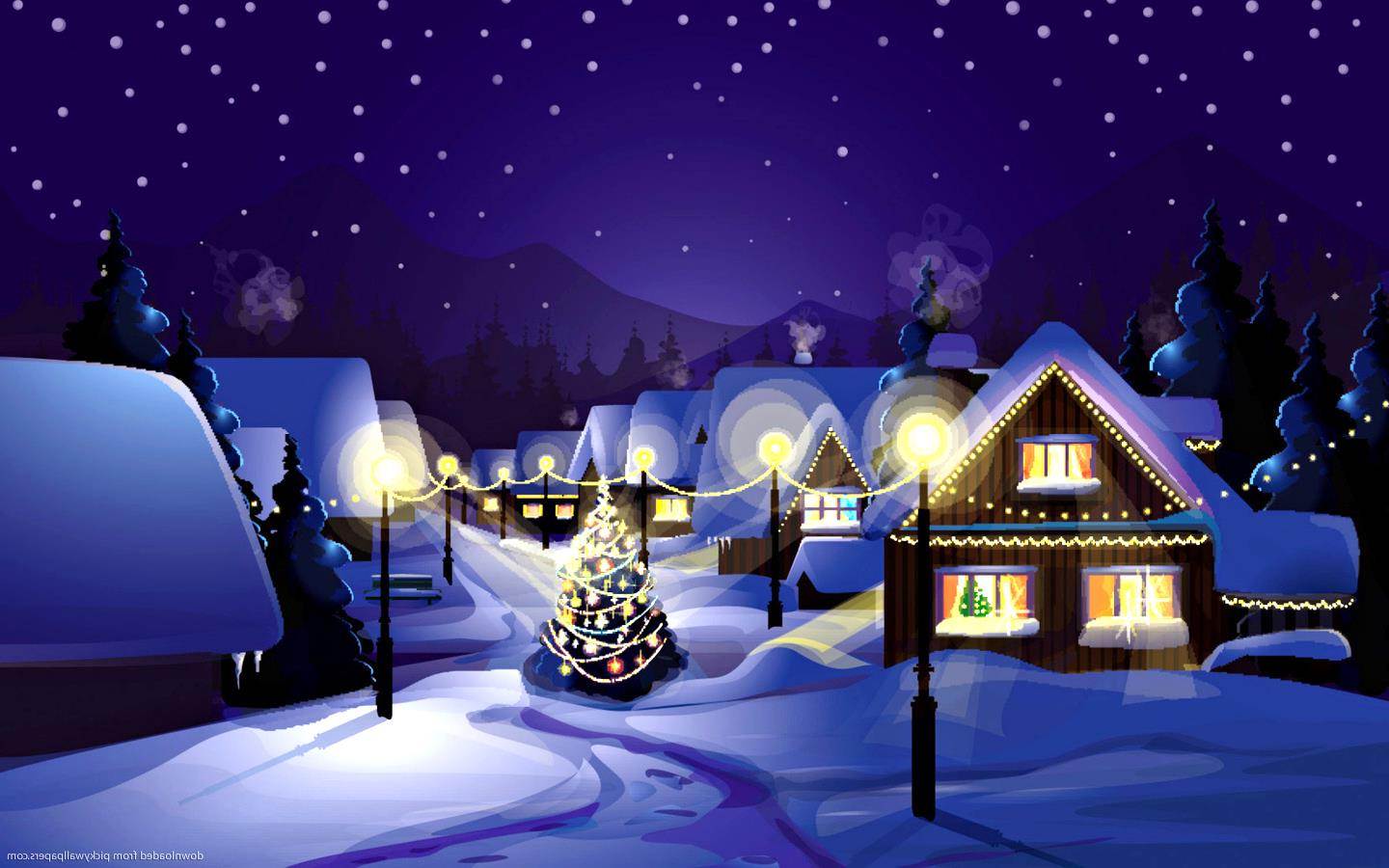 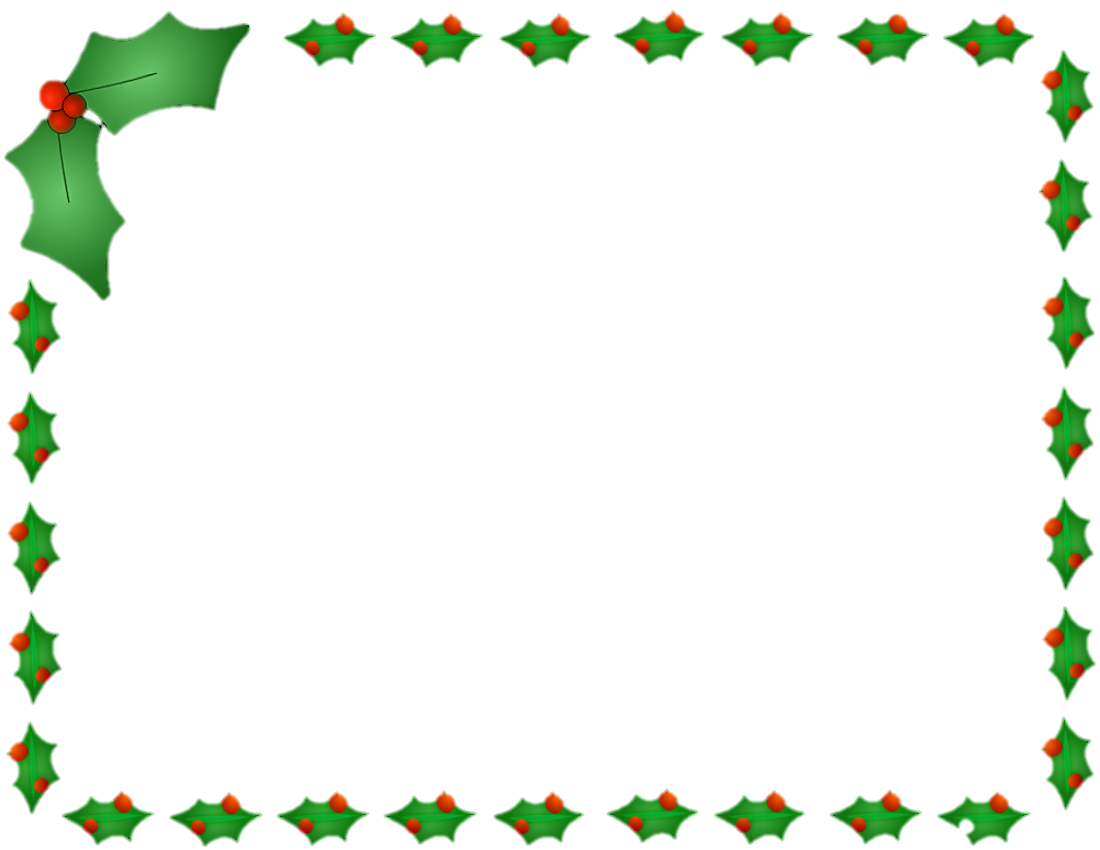 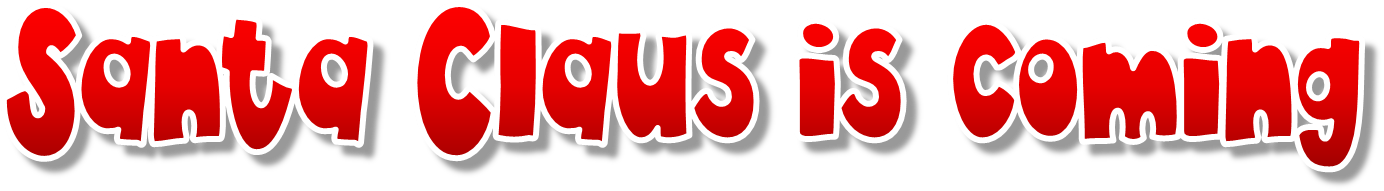 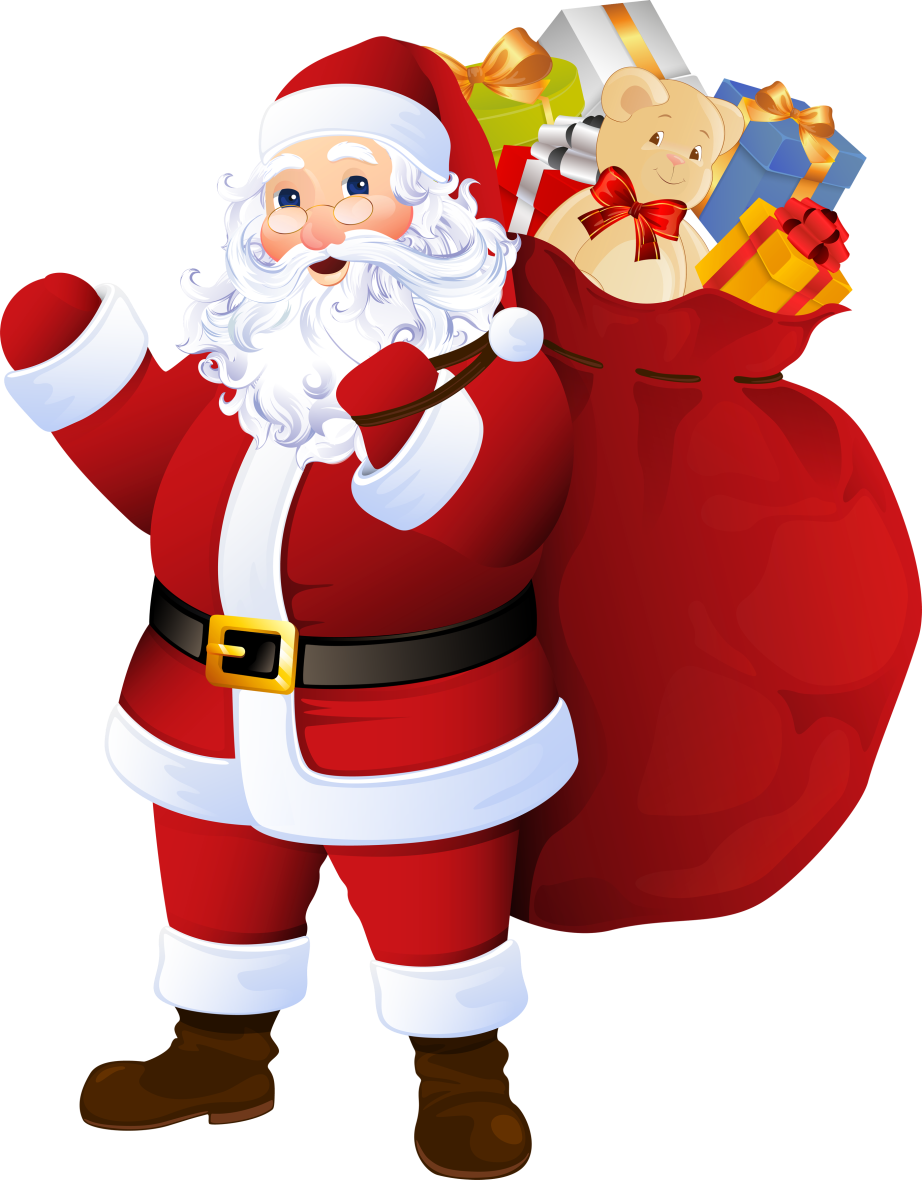 CAR
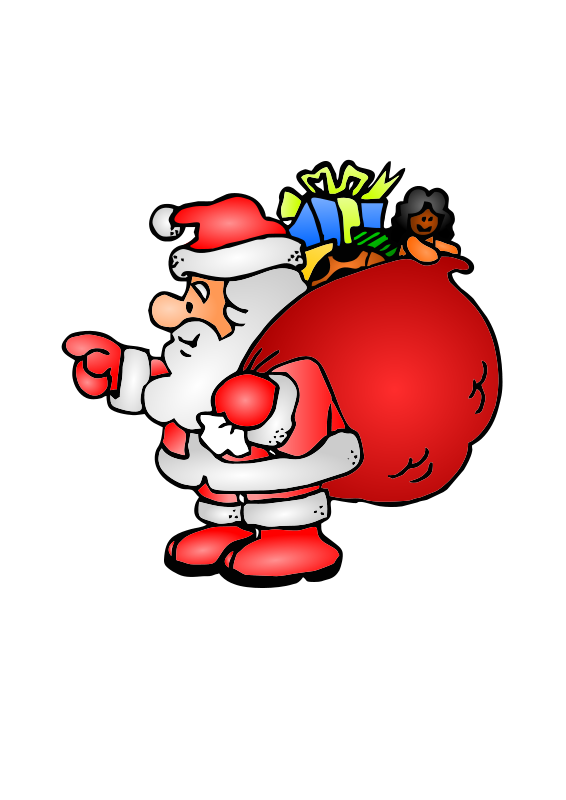 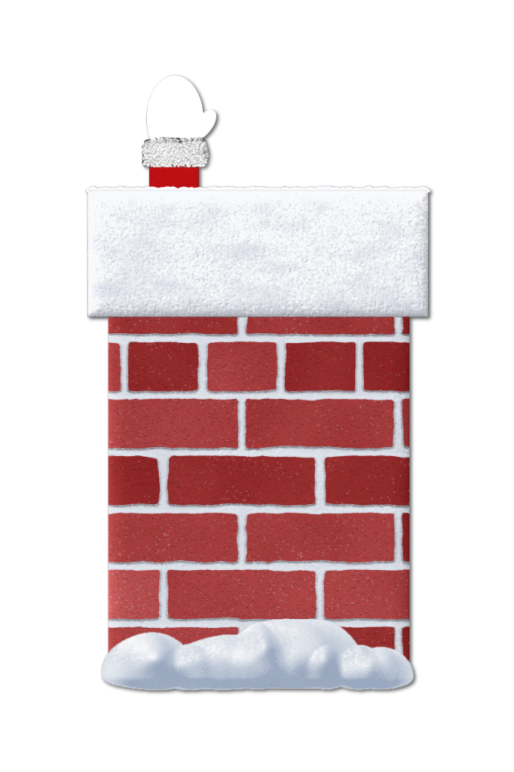 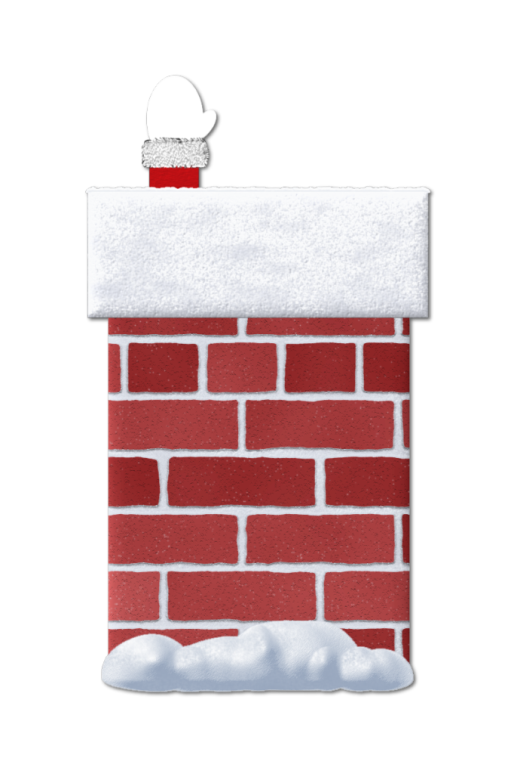 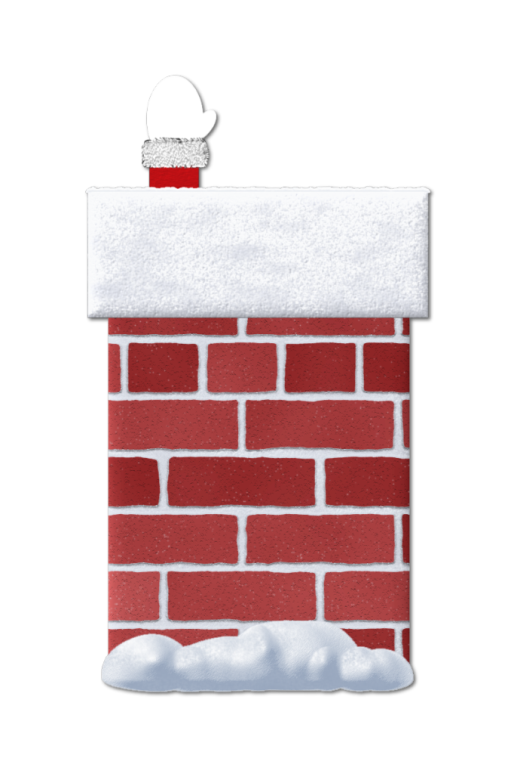 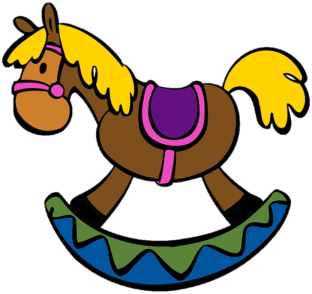 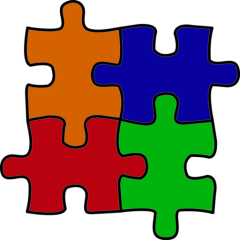 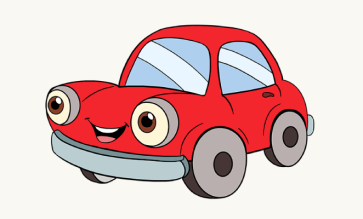 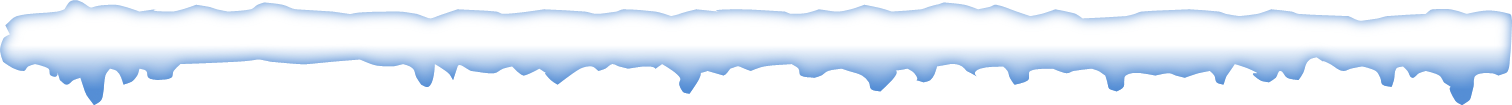 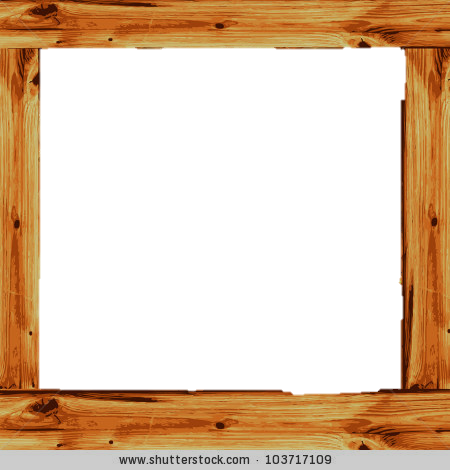 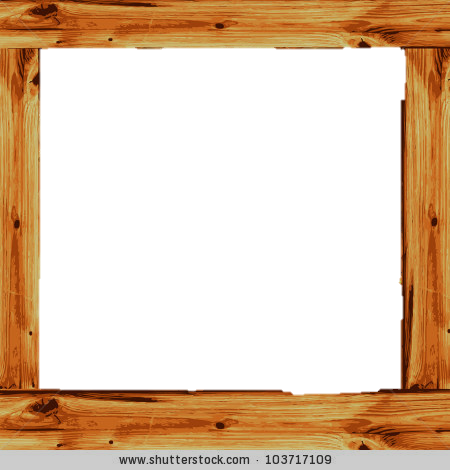 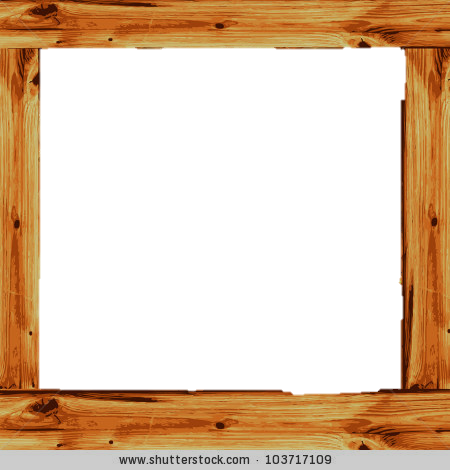 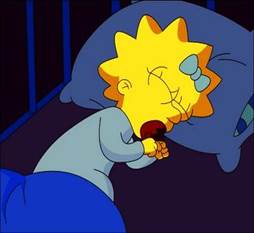 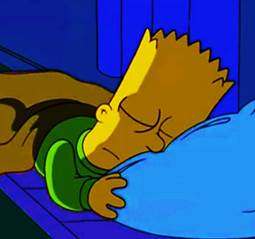 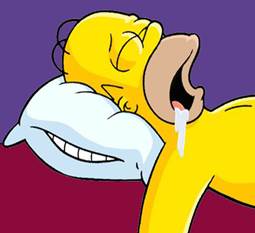 NEXT
Homer
Bart
Maggie
DOLL
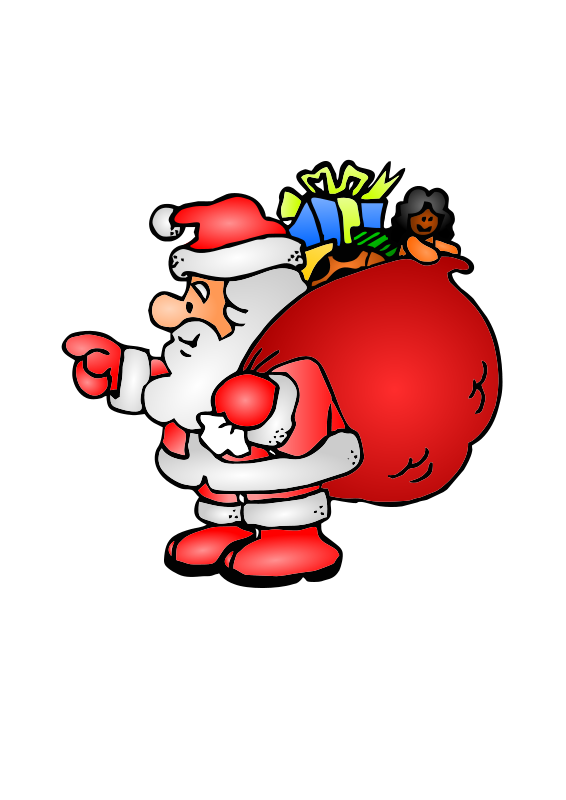 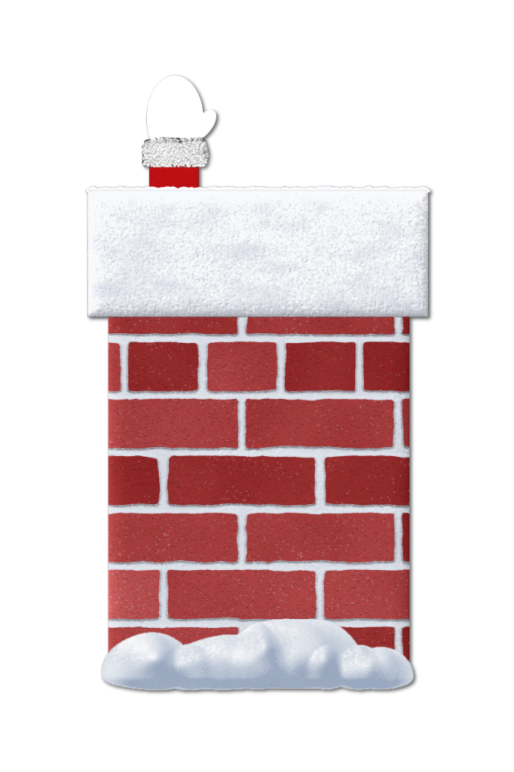 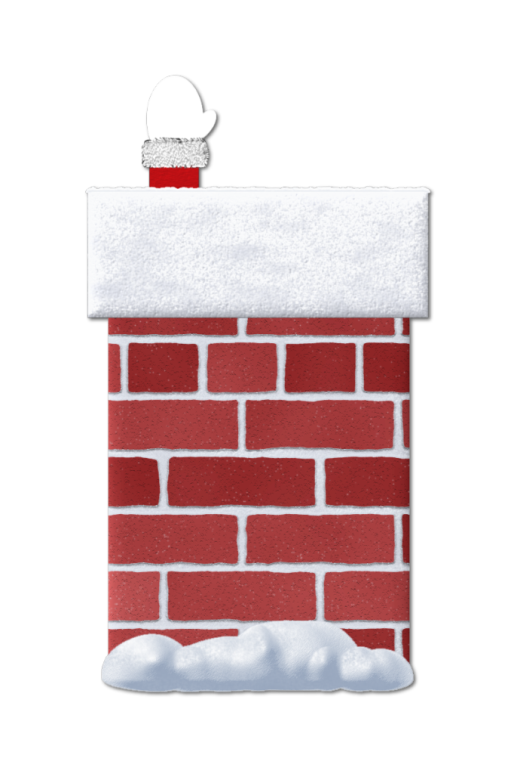 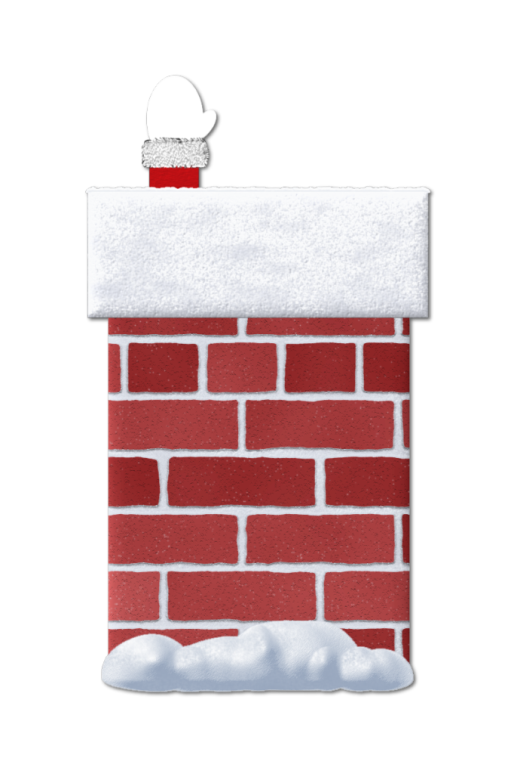 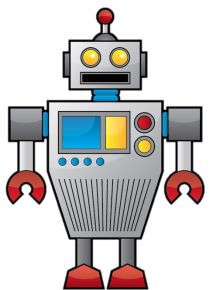 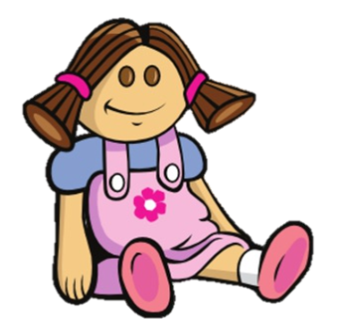 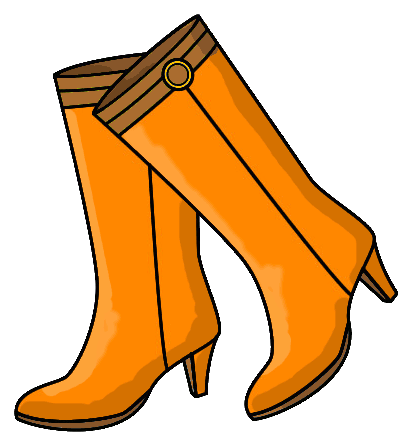 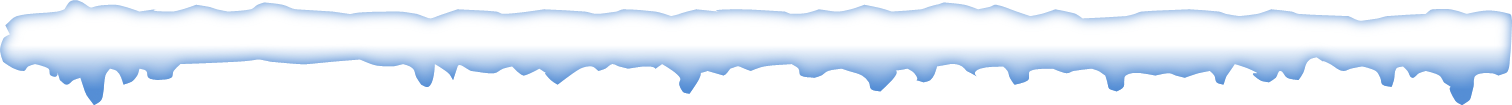 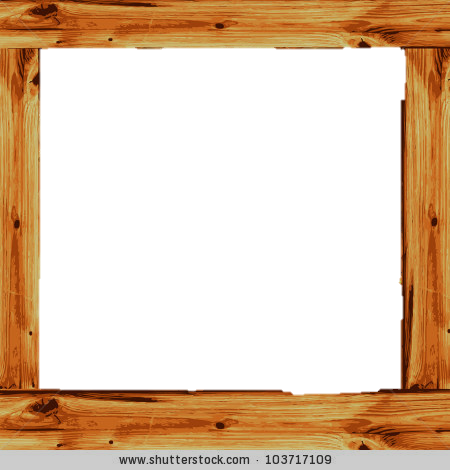 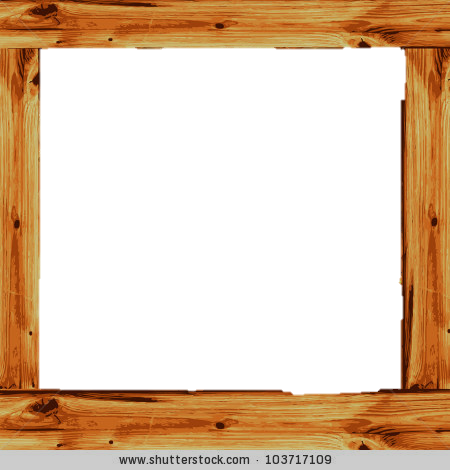 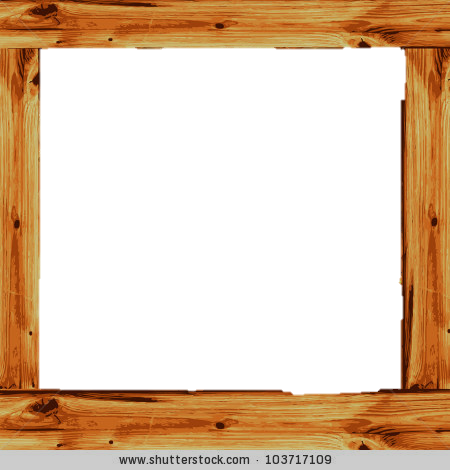 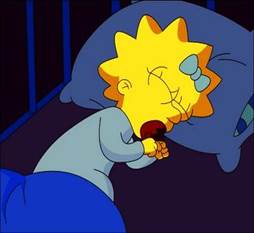 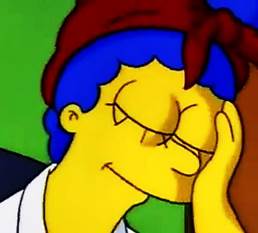 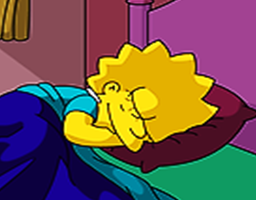 NEXT
Lisa
Marge
Maggie
TEDDY  BEAR
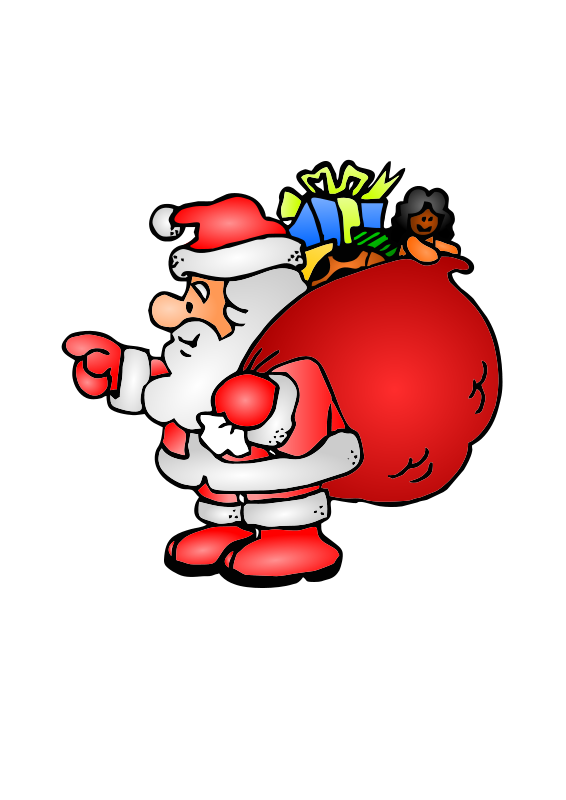 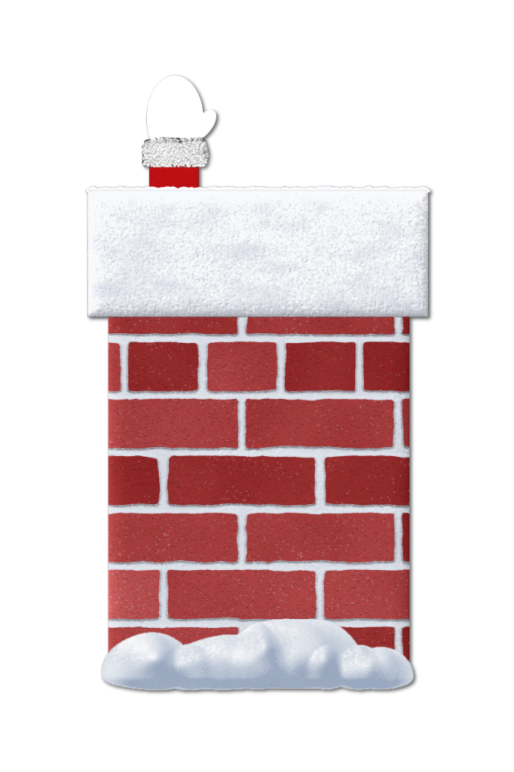 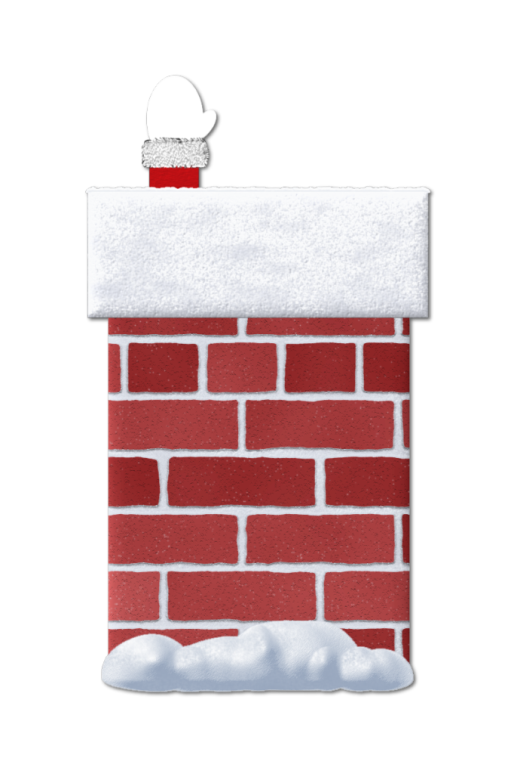 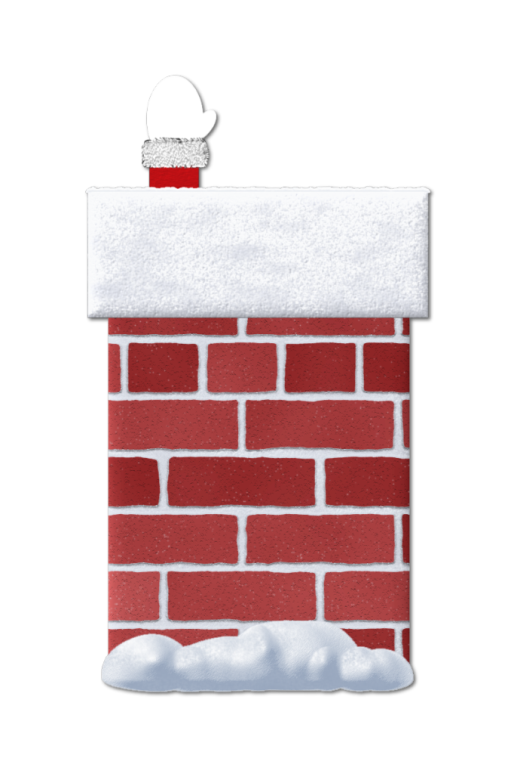 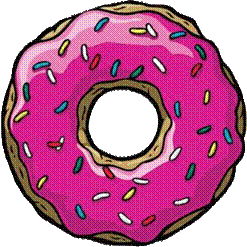 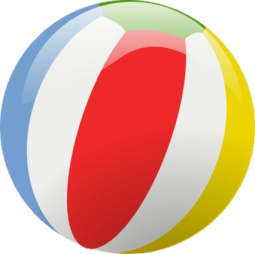 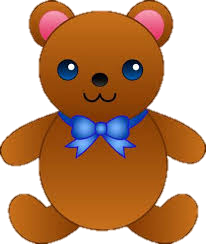 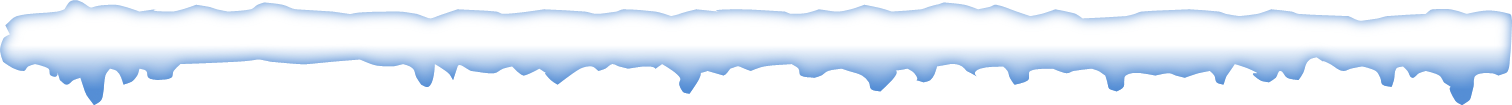 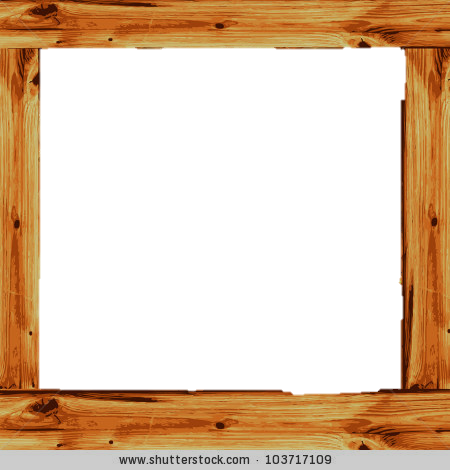 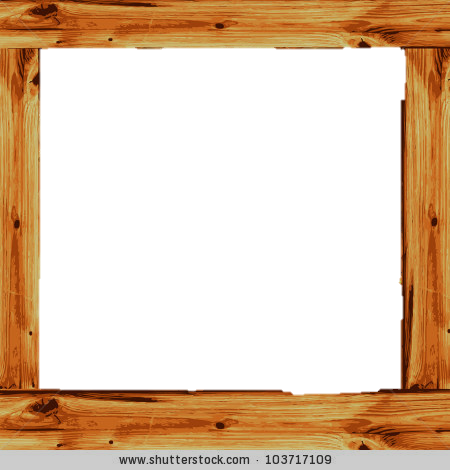 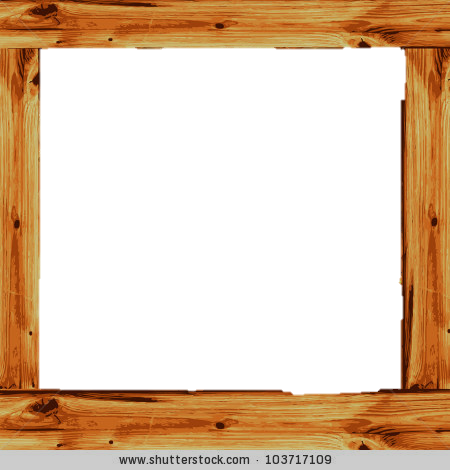 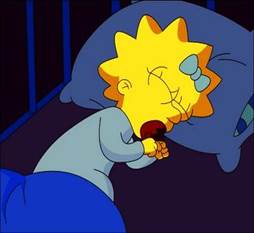 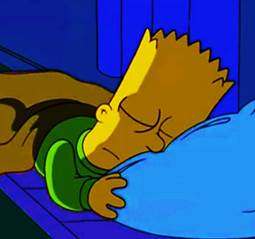 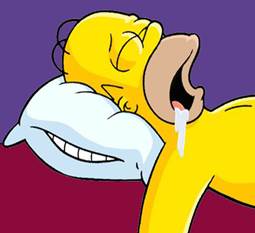 NEXT
Homer
Bart
Maggie
ROBOT
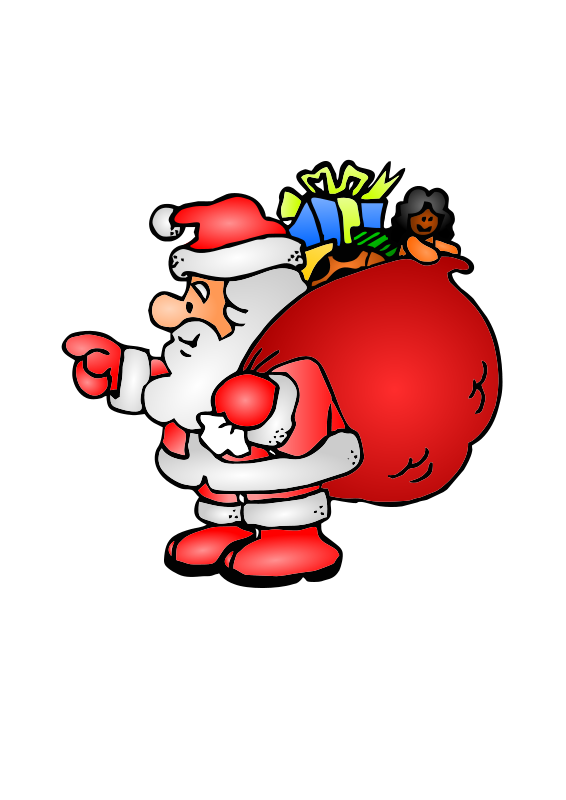 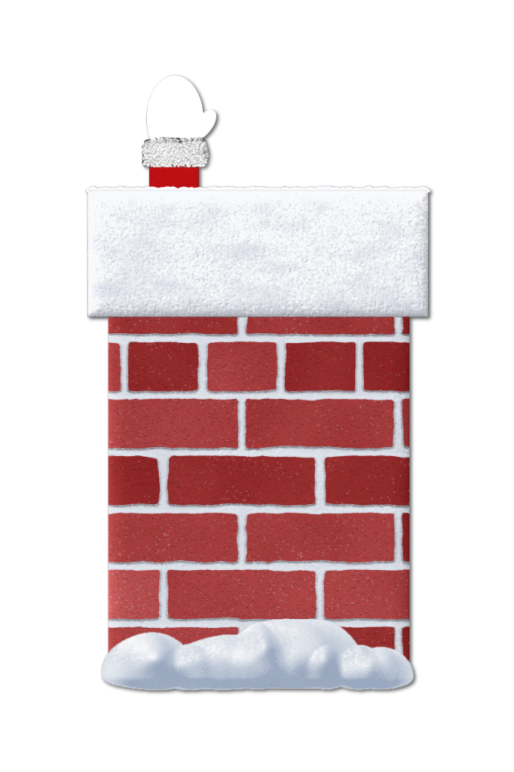 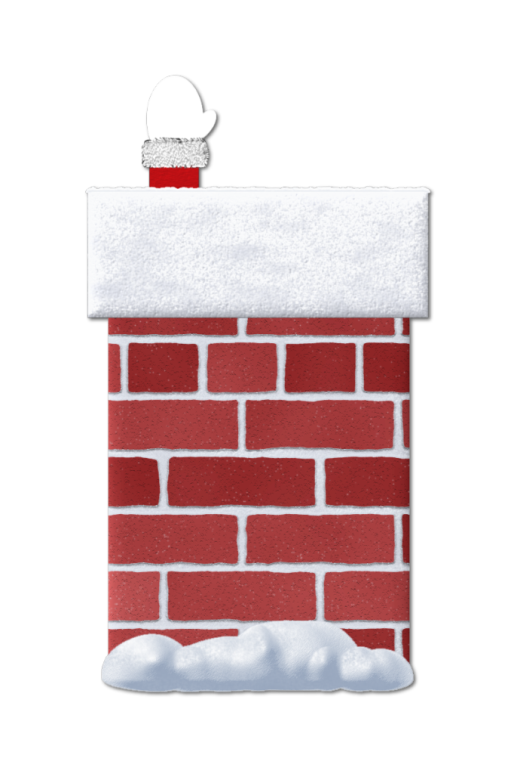 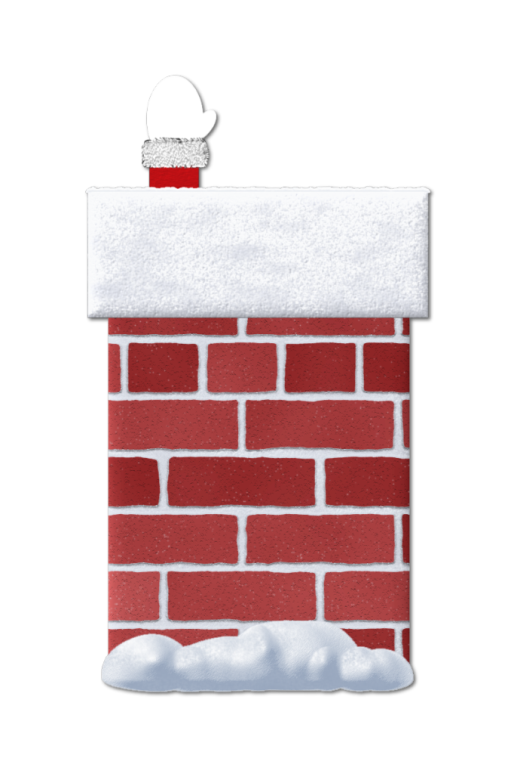 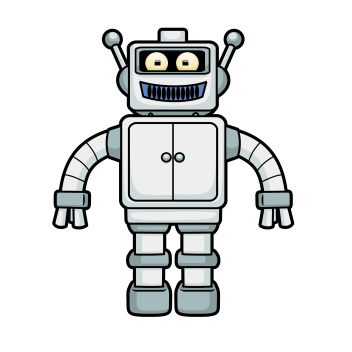 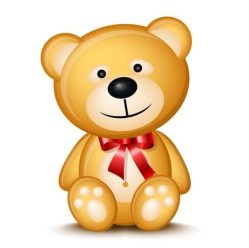 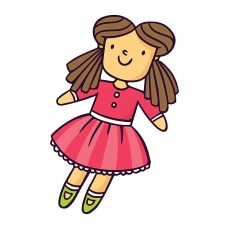 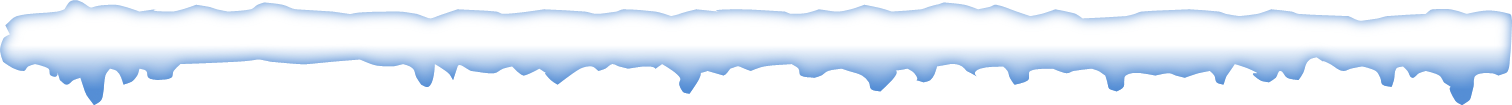 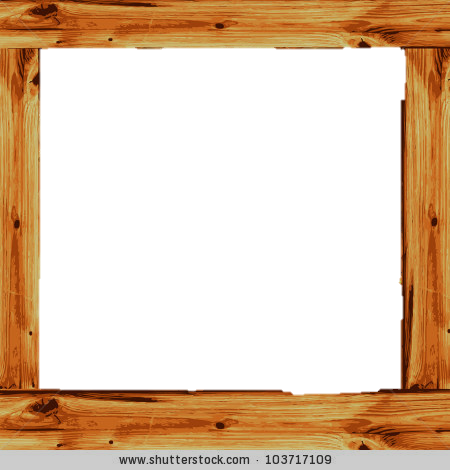 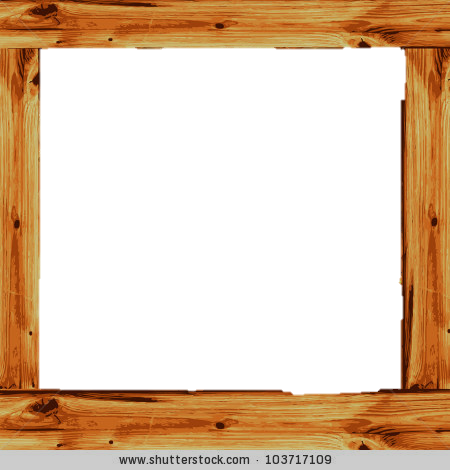 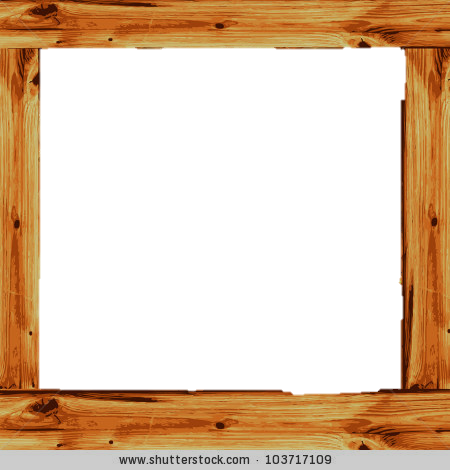 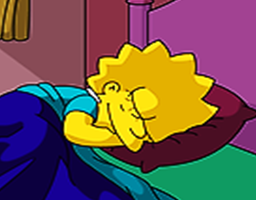 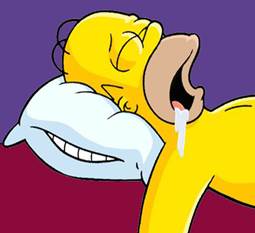 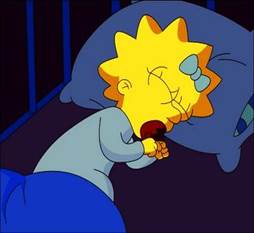 NEXT
Maggie
Homer
Lisa
BALL
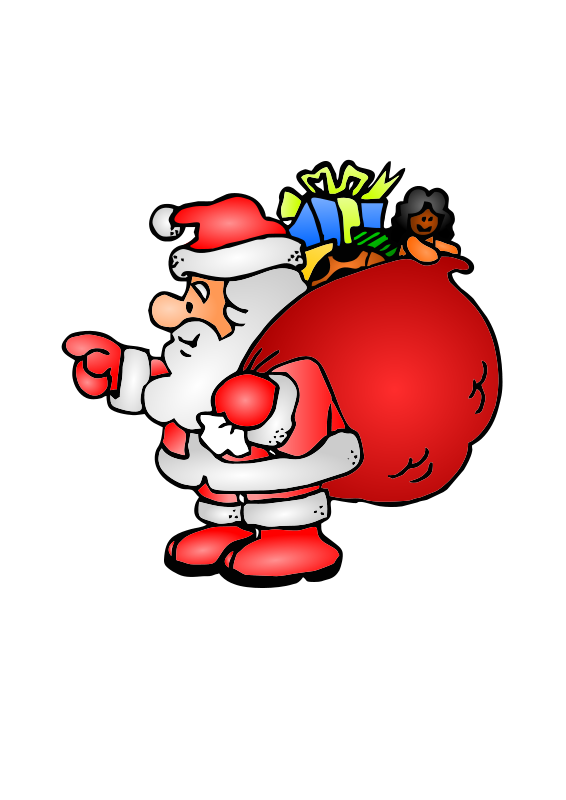 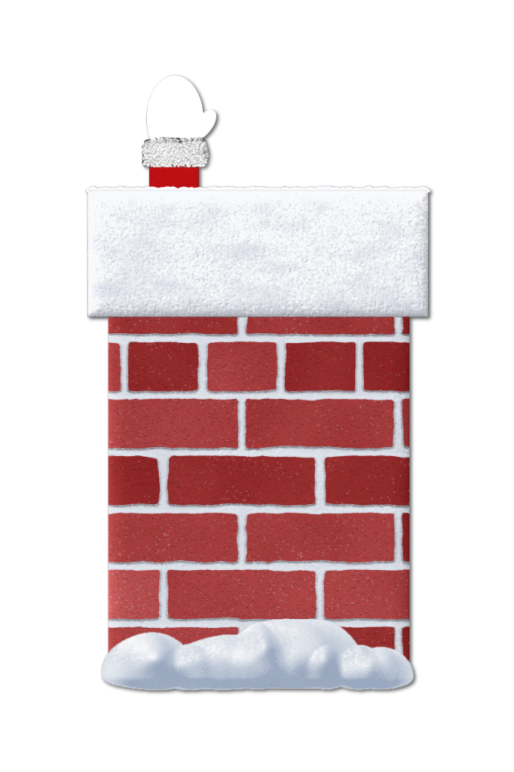 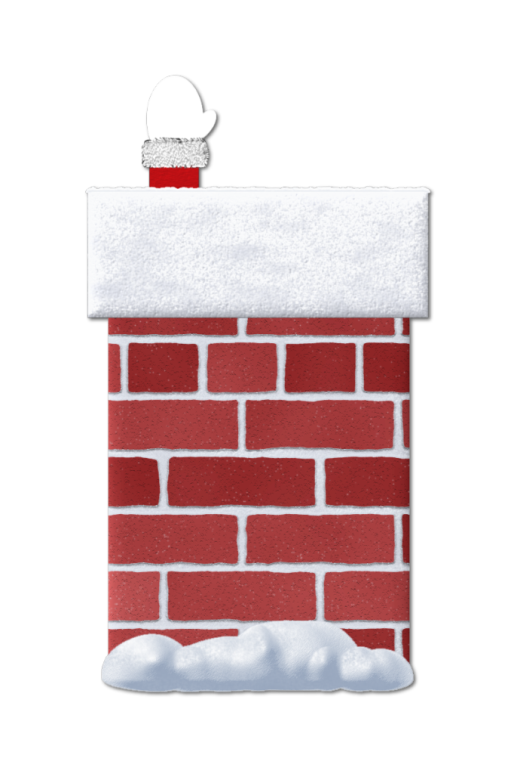 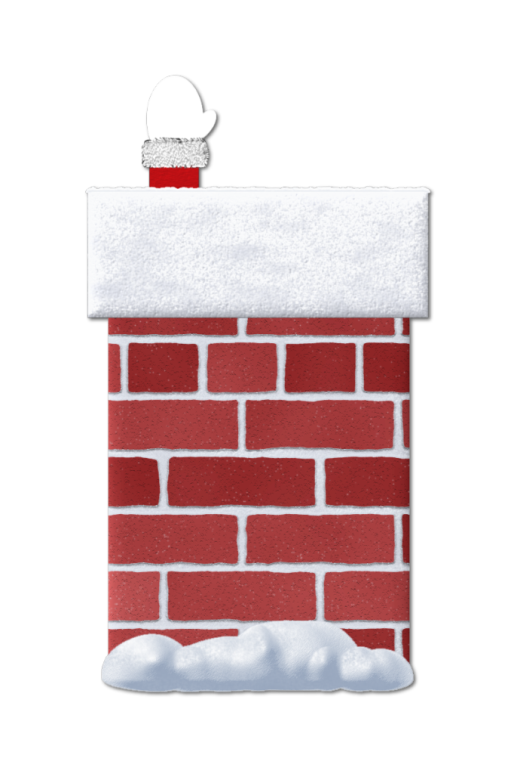 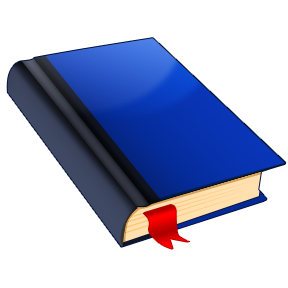 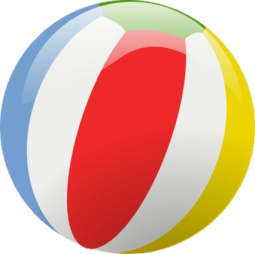 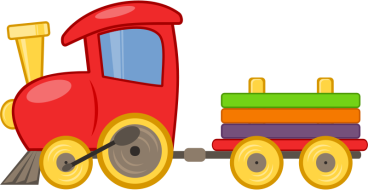 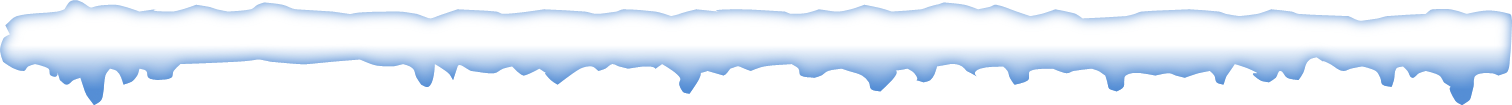 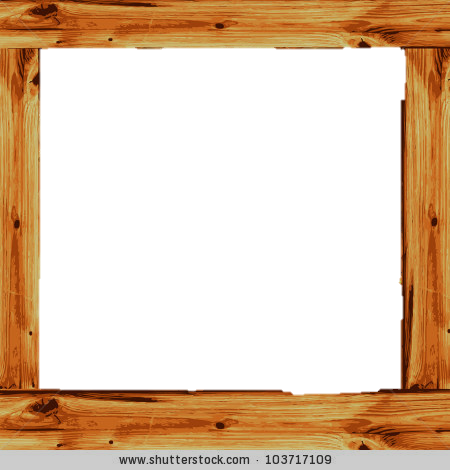 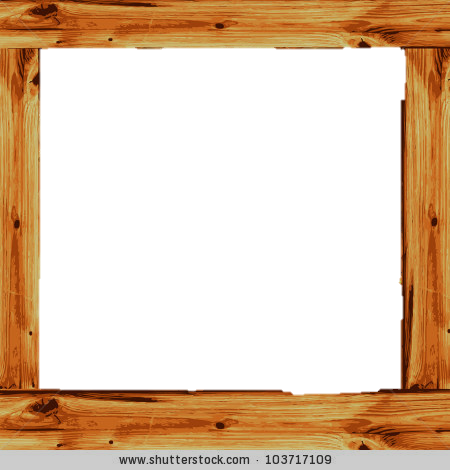 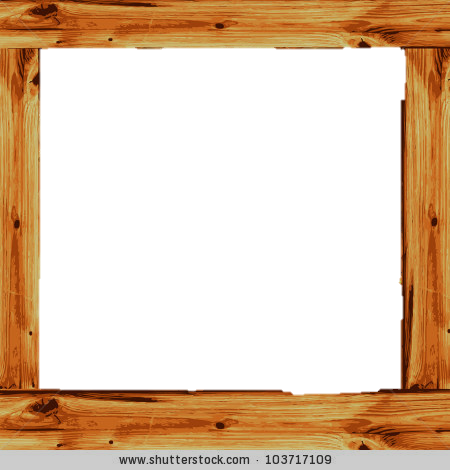 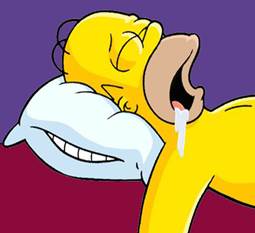 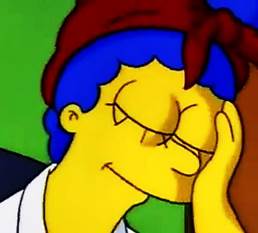 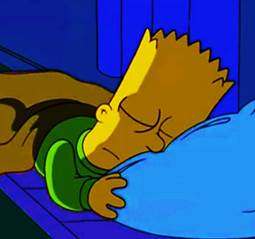 NEXT
Homer
Bart
Marge
PUZZLE
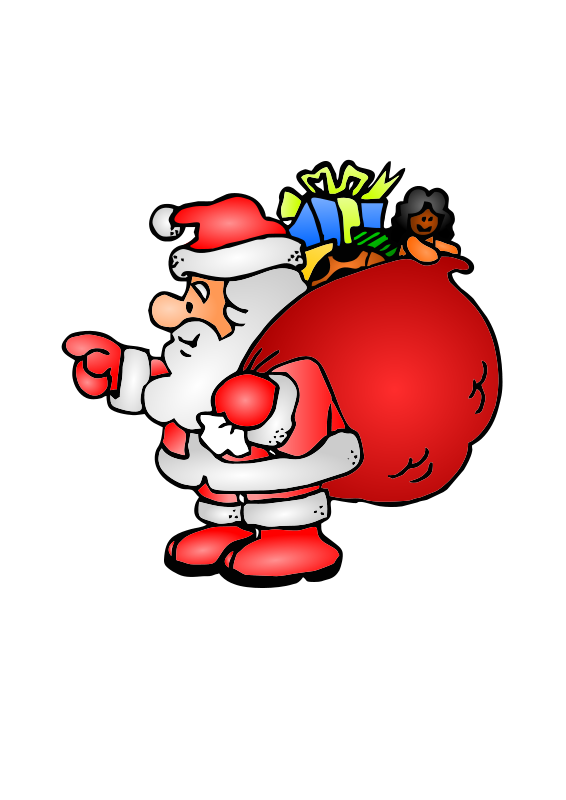 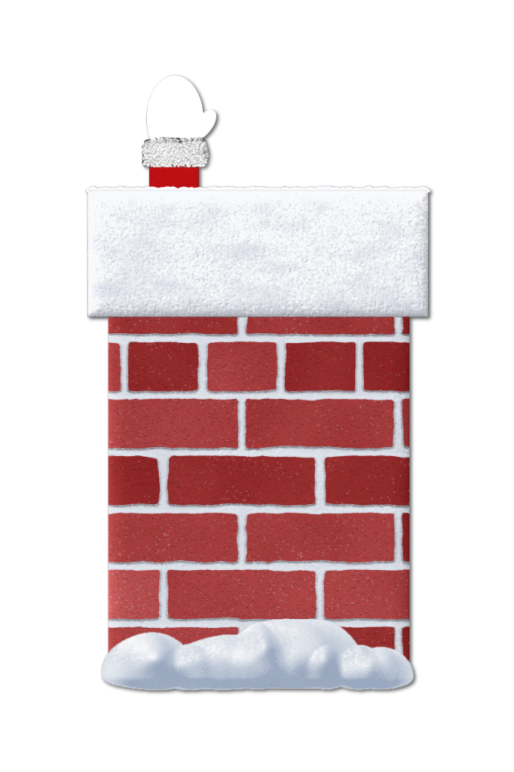 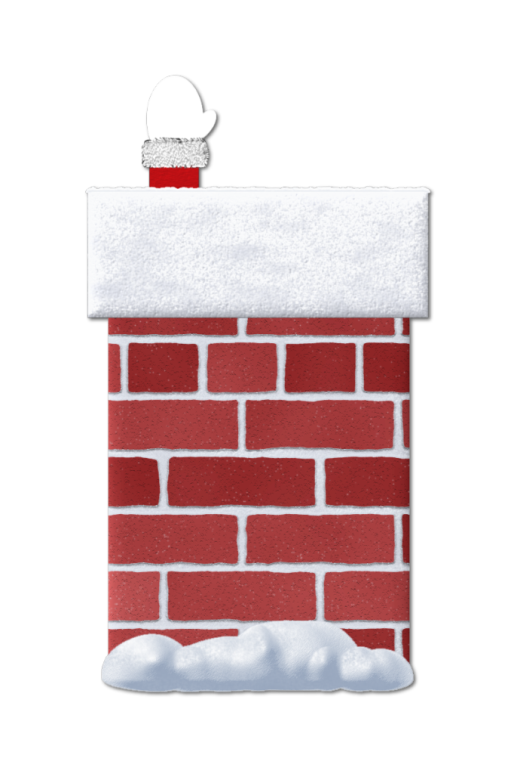 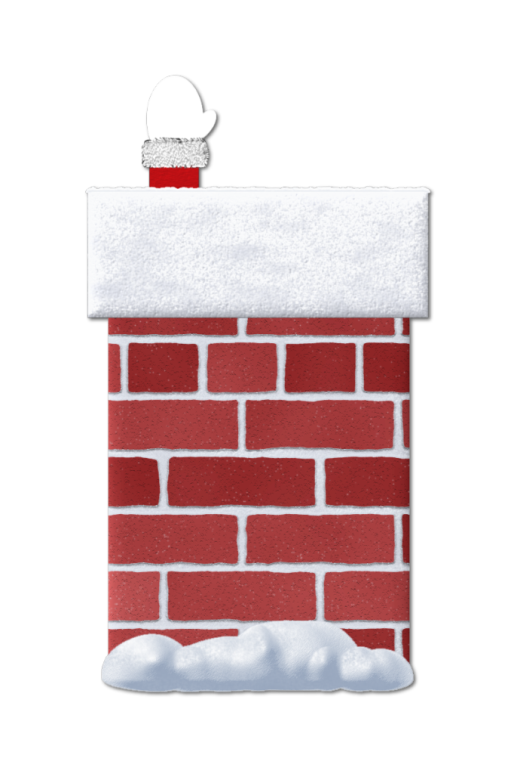 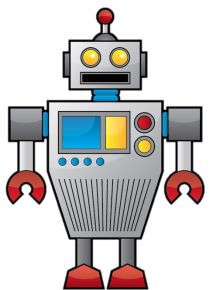 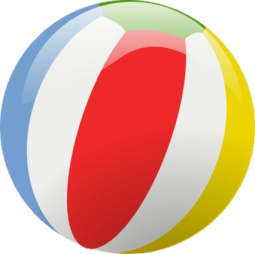 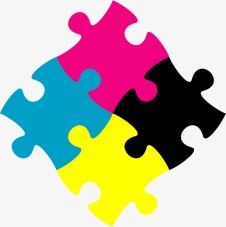 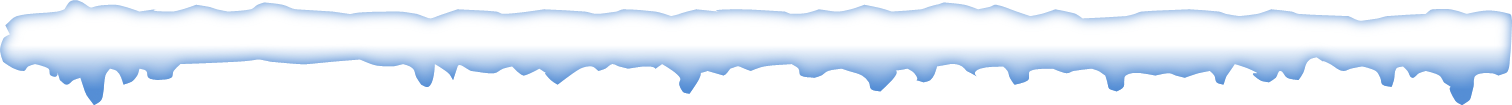 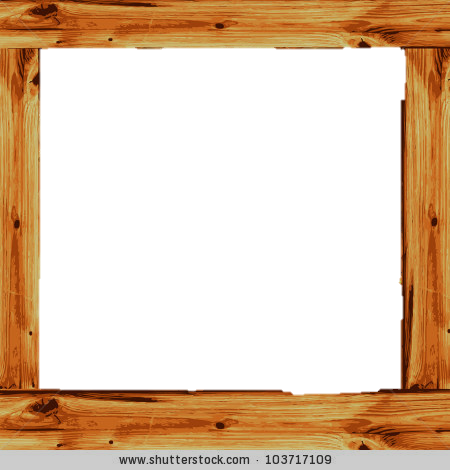 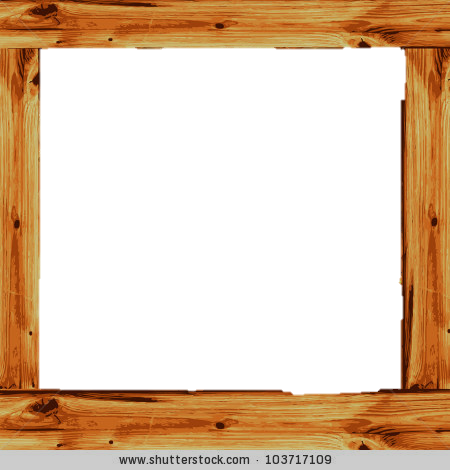 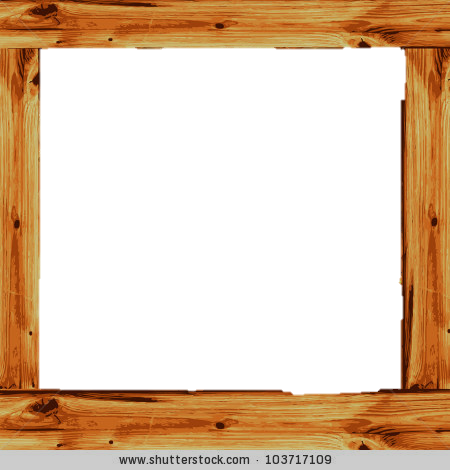 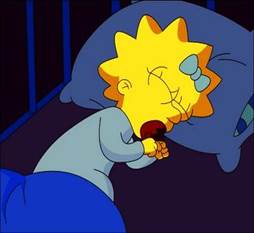 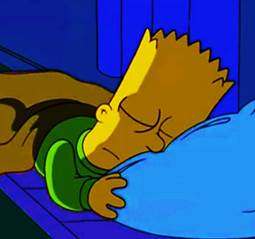 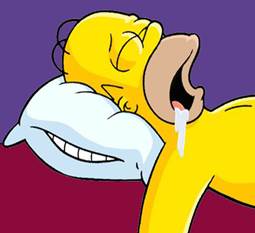 NEXT
Homer
Bart
Maggie
DOLL
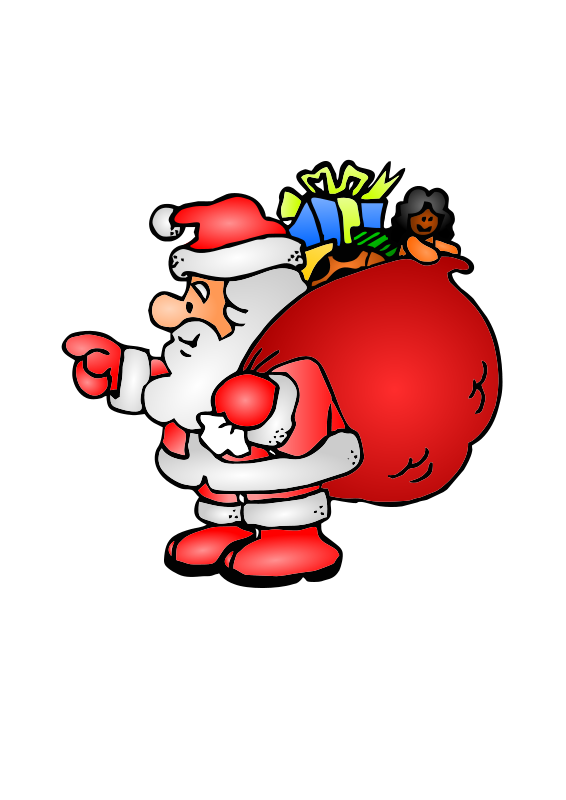 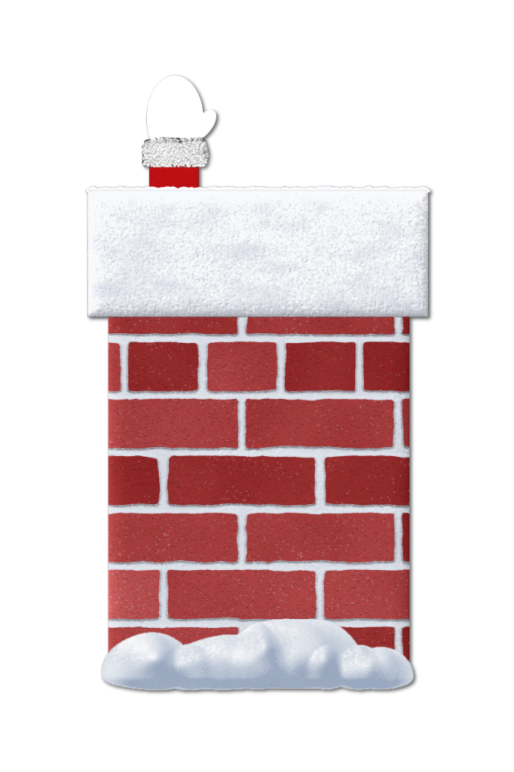 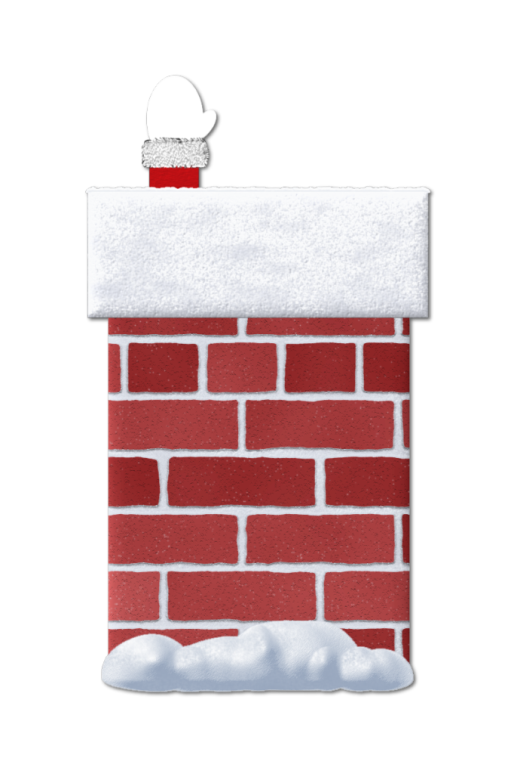 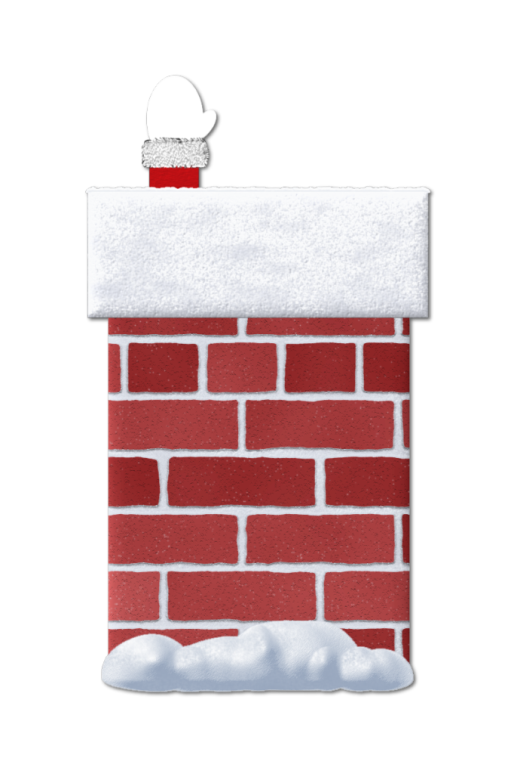 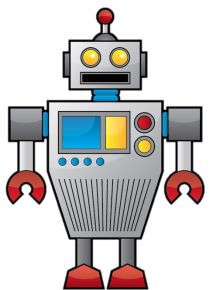 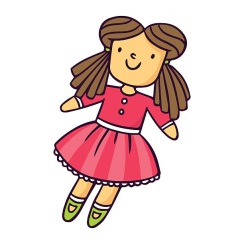 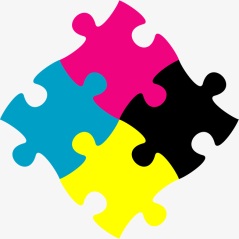 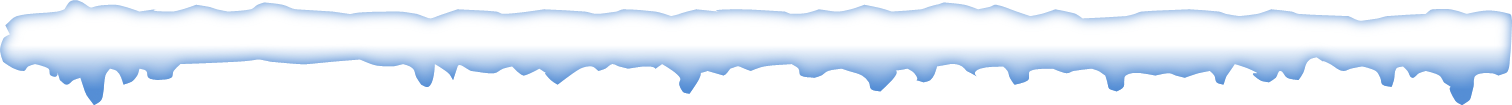 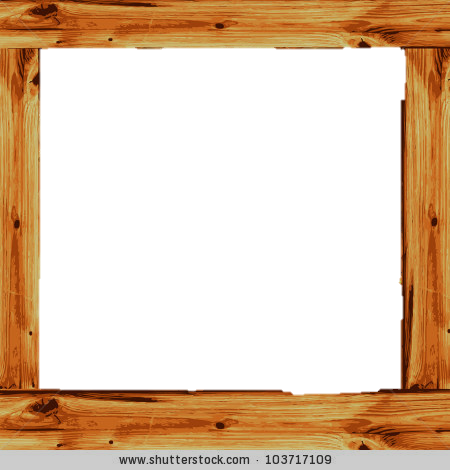 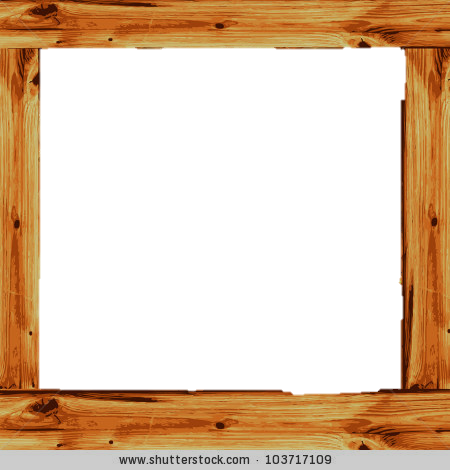 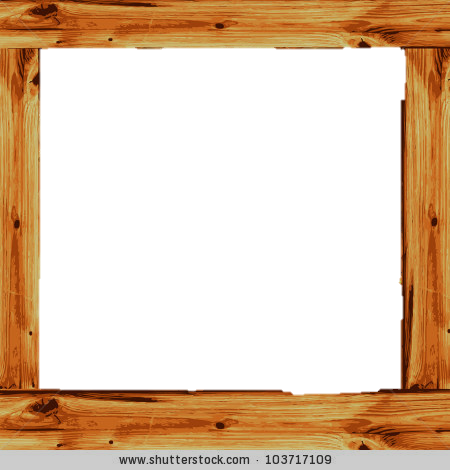 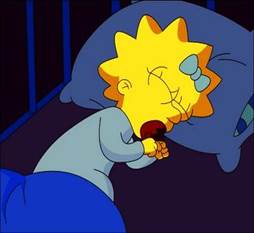 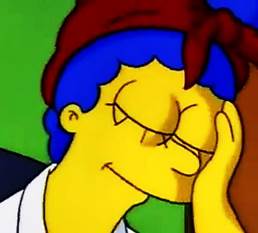 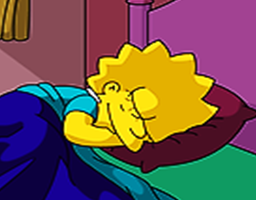 NEXT
Lisa
Marge
Maggie
TEDDY BEAR
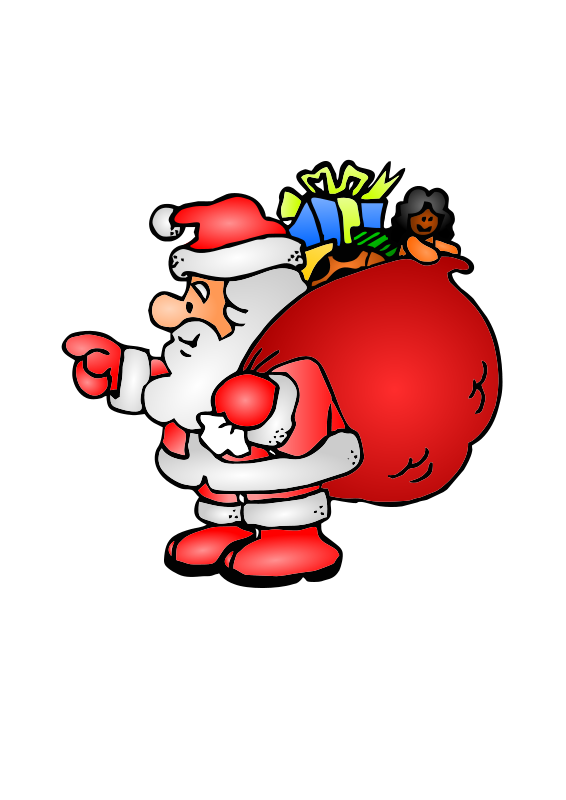 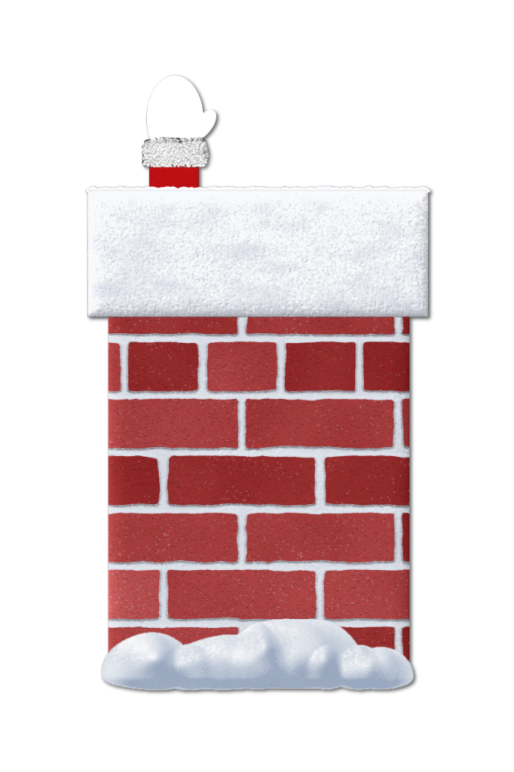 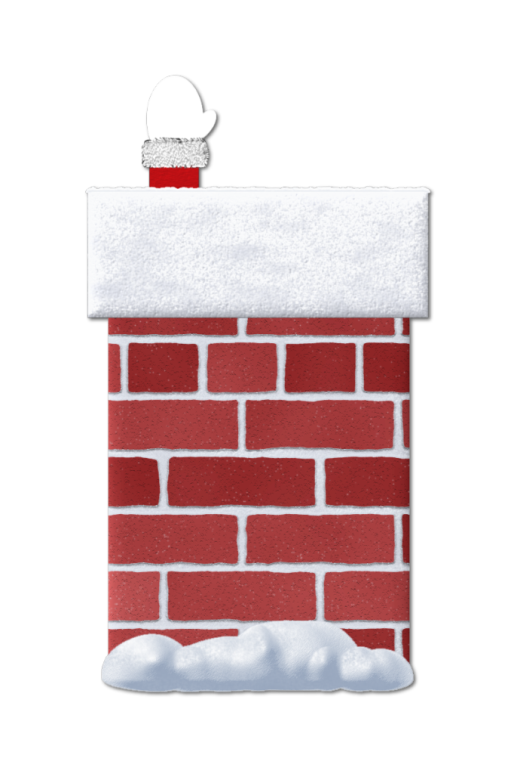 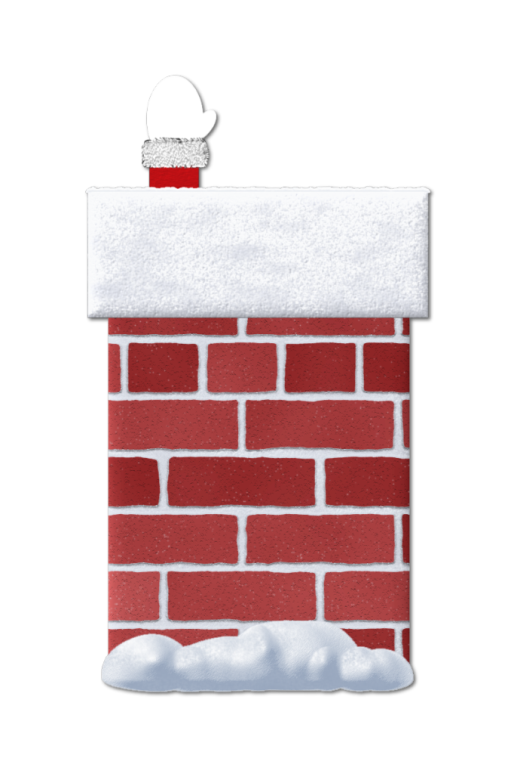 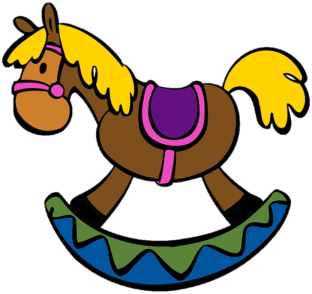 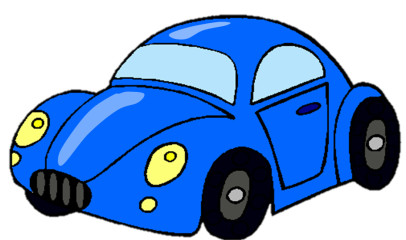 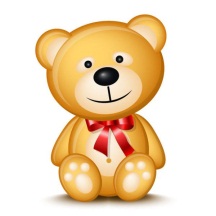 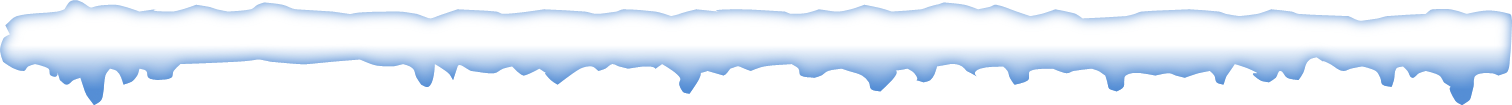 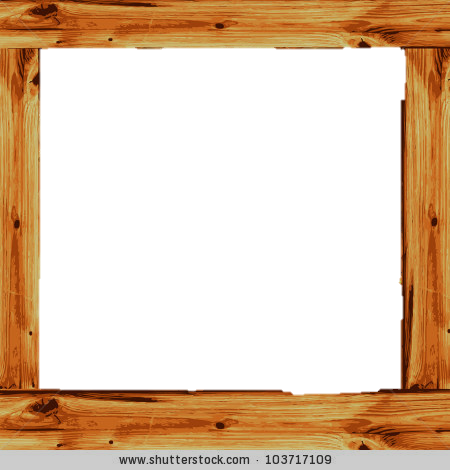 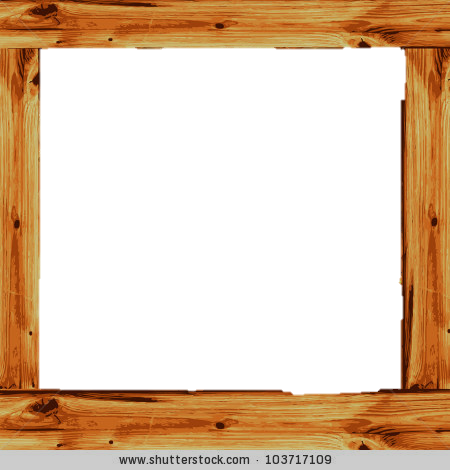 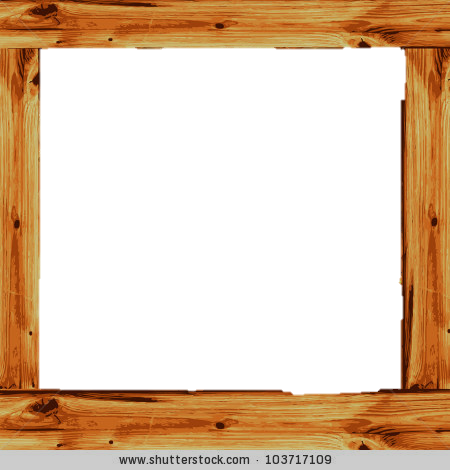 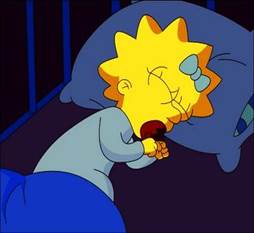 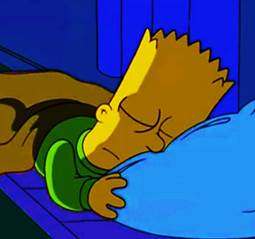 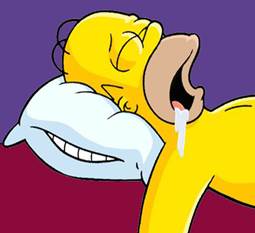 NEXT
Homer
Bart
Maggie
ROBOT
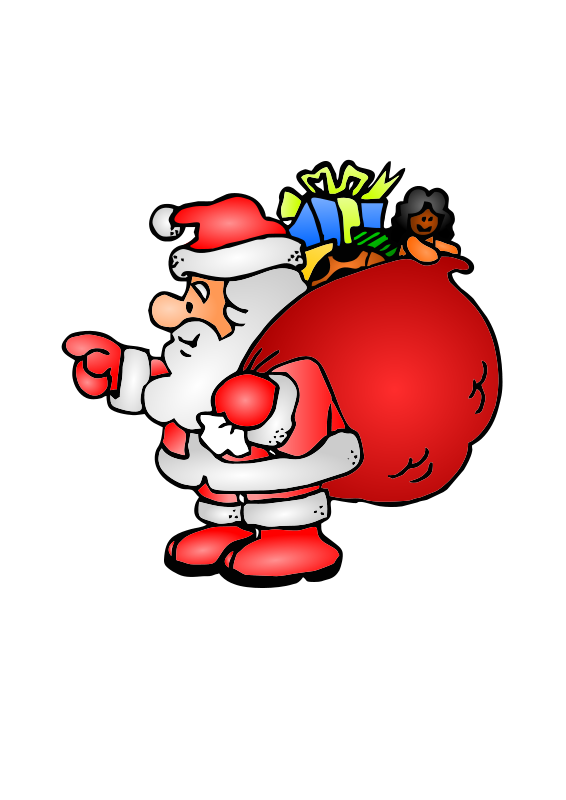 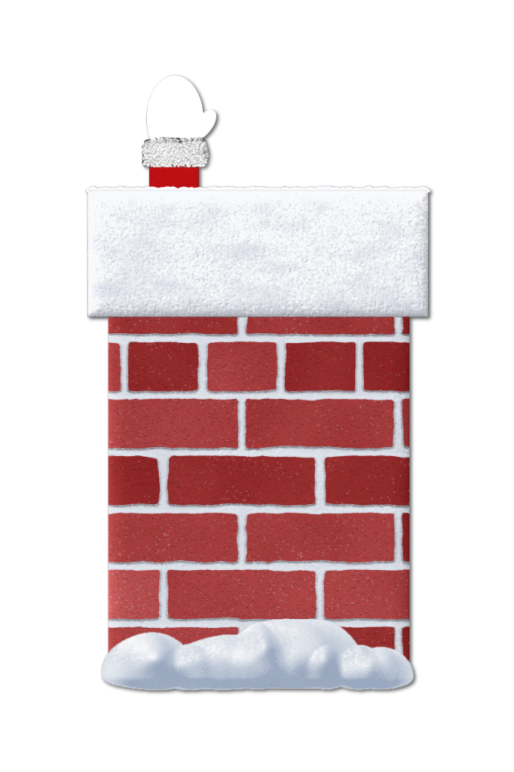 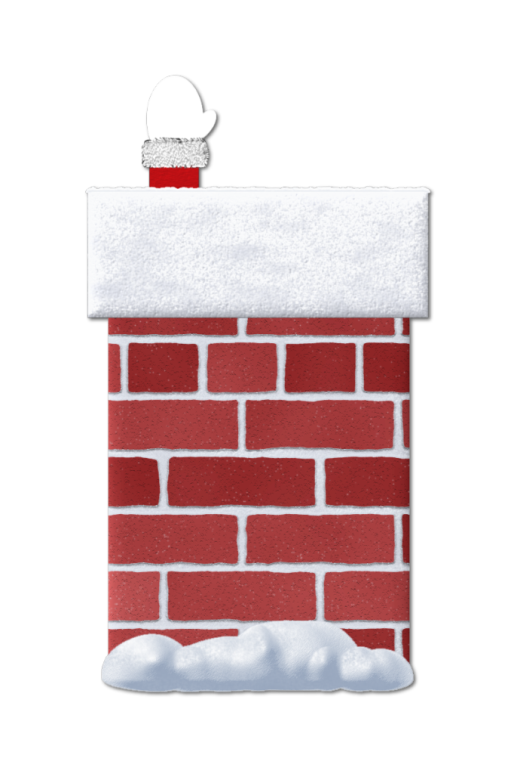 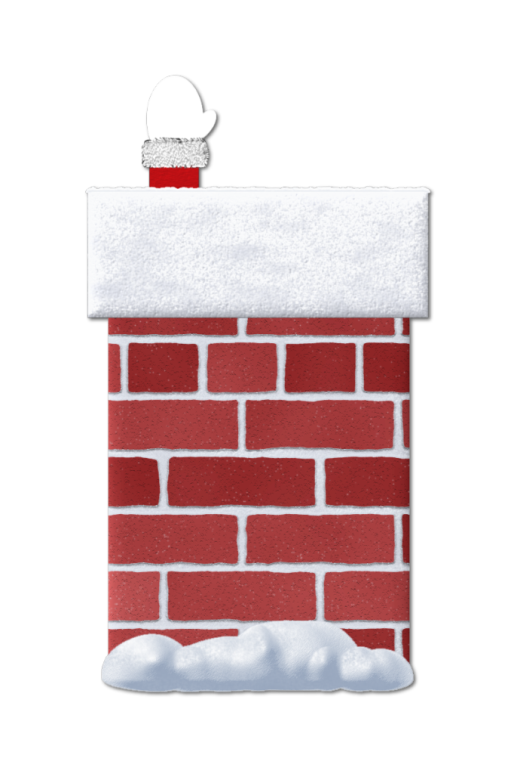 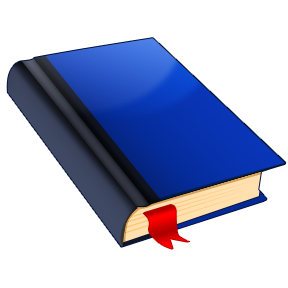 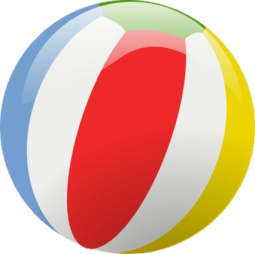 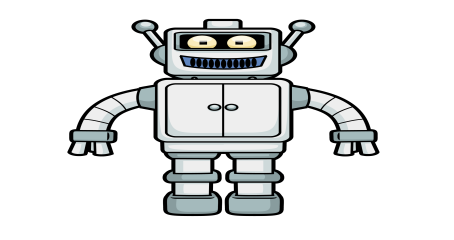 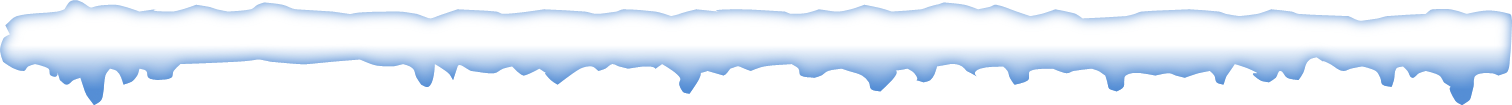 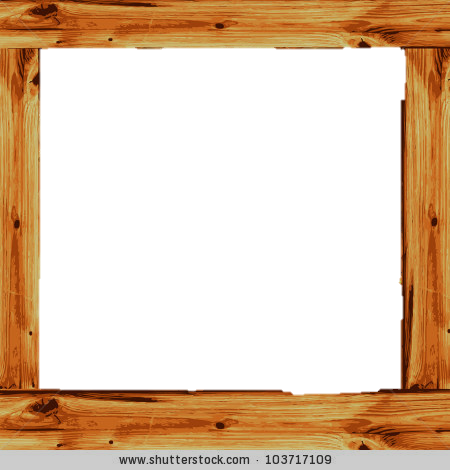 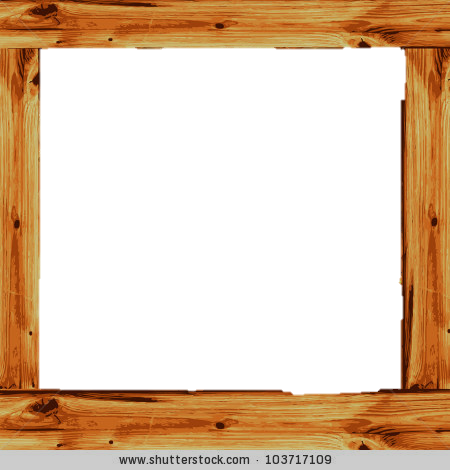 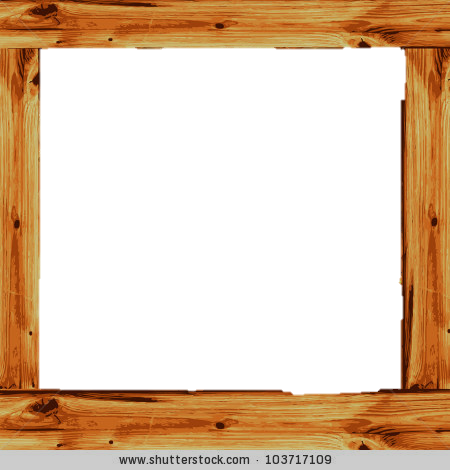 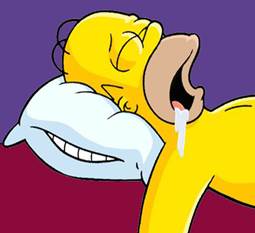 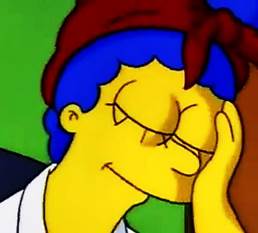 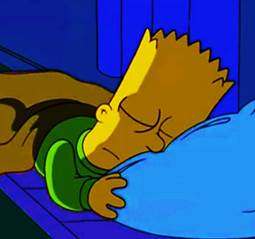 NEXT
Homer
Bart
Marge
PUZZLE
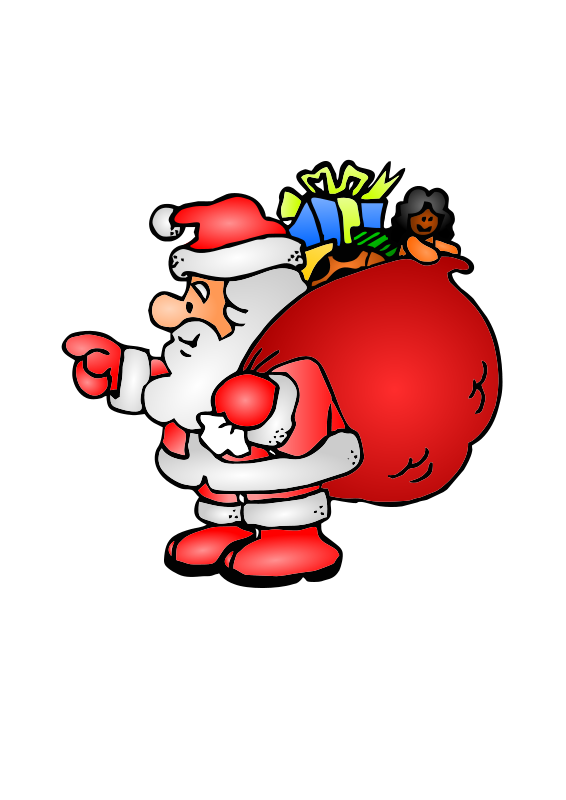 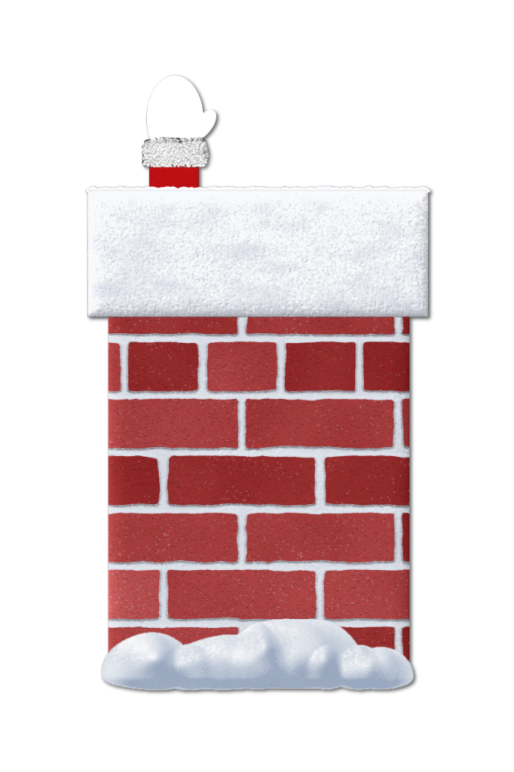 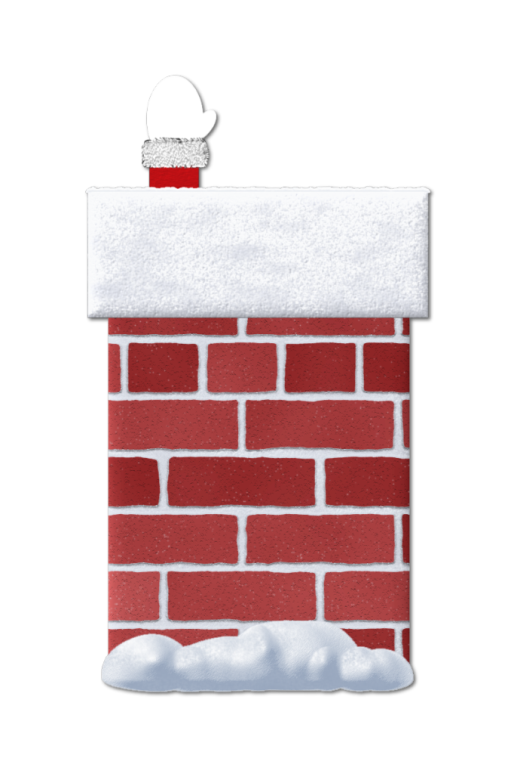 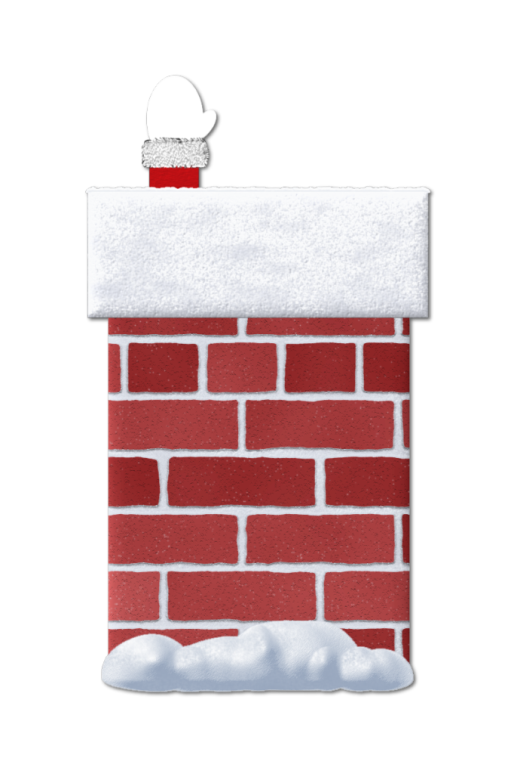 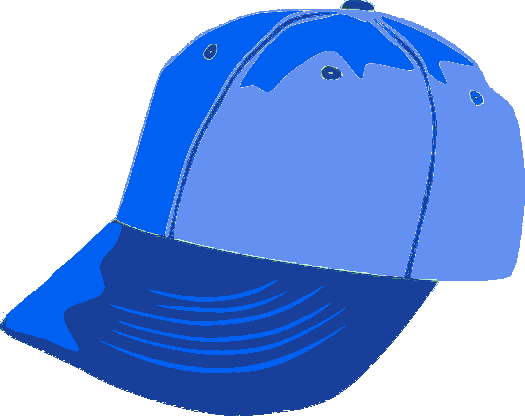 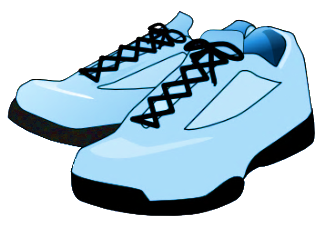 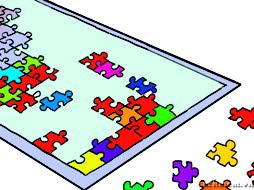 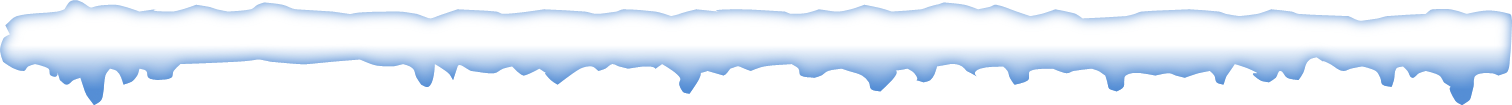 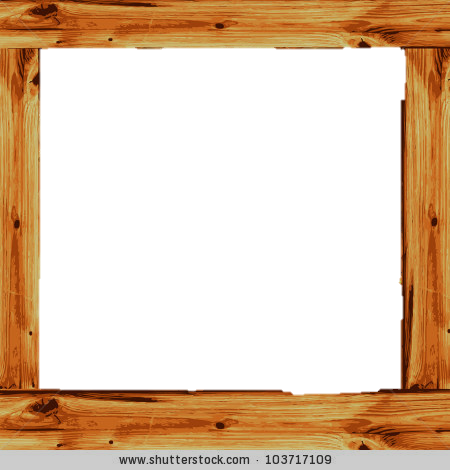 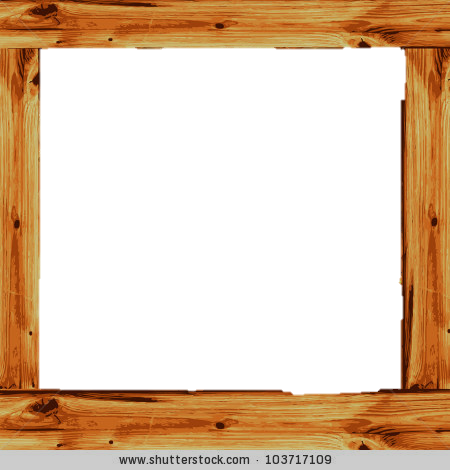 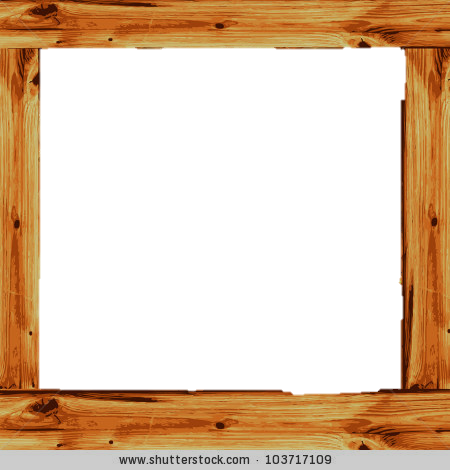 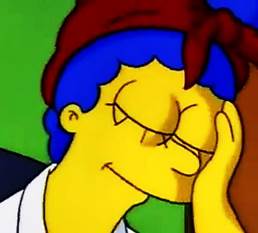 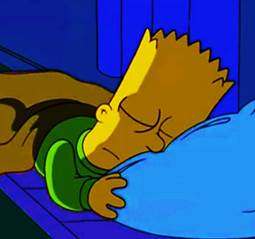 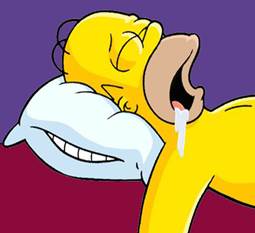 NEXT
Homer
Bart
Maggie
TEDDY BEAR
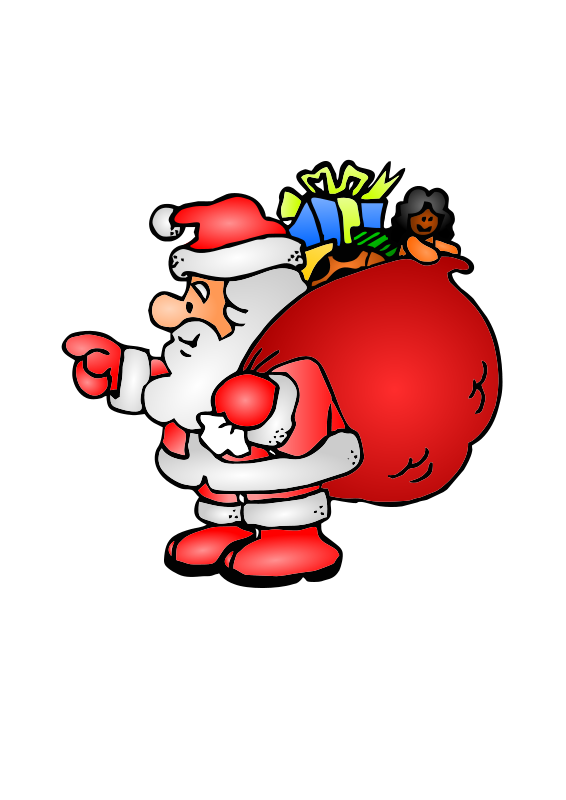 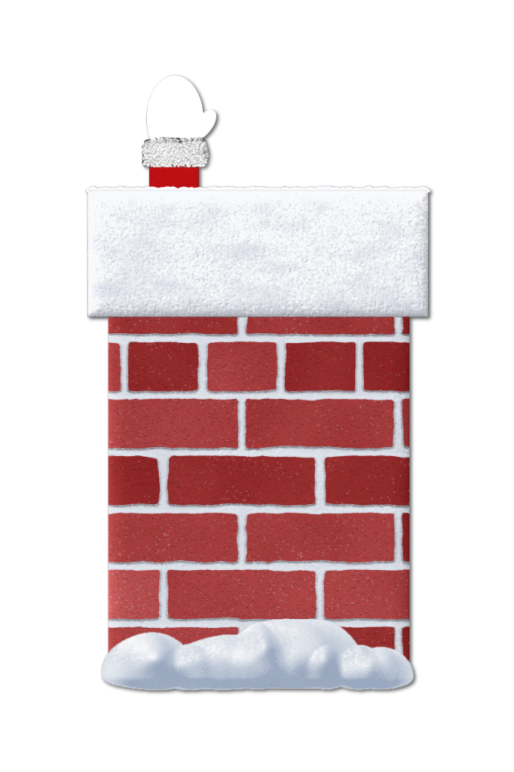 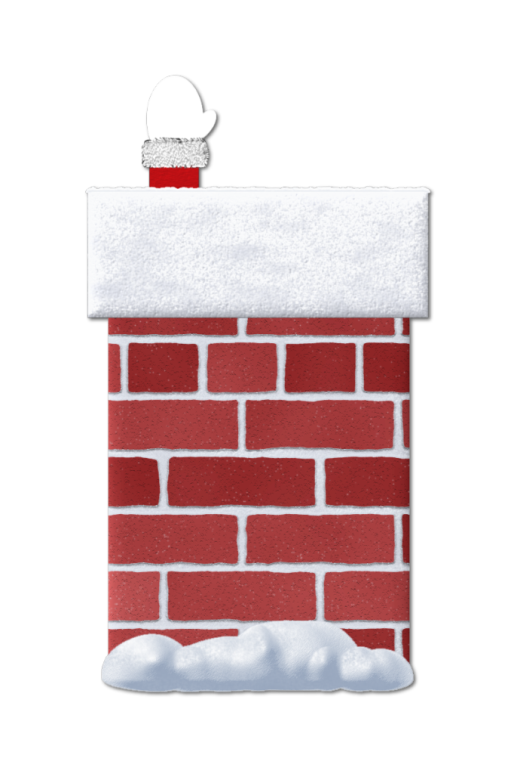 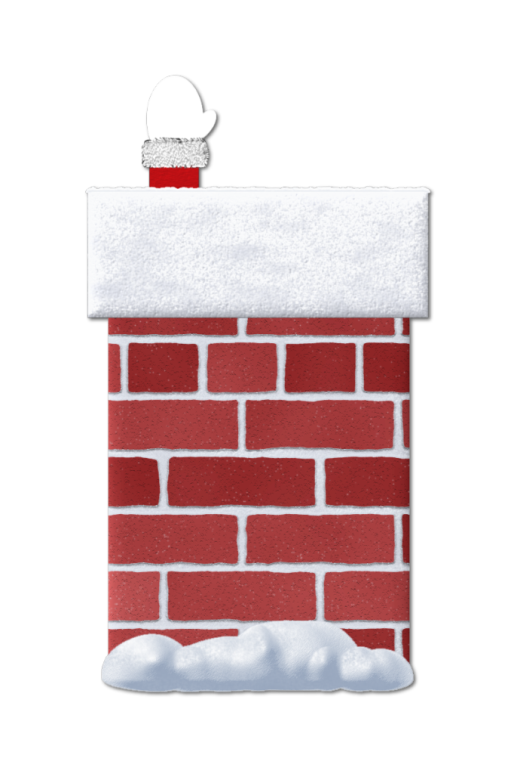 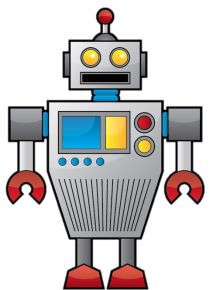 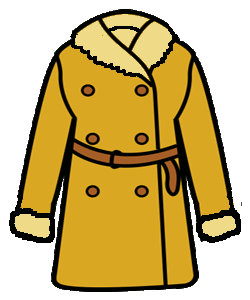 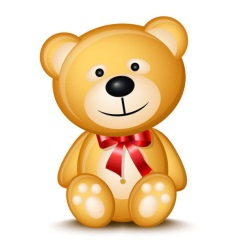 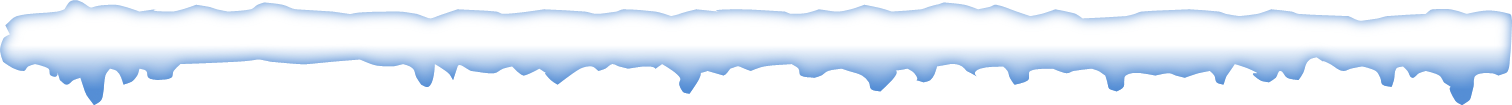 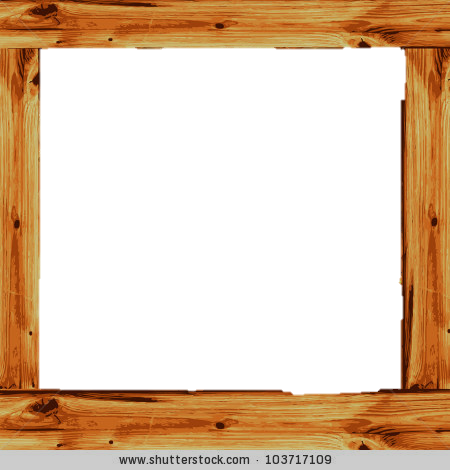 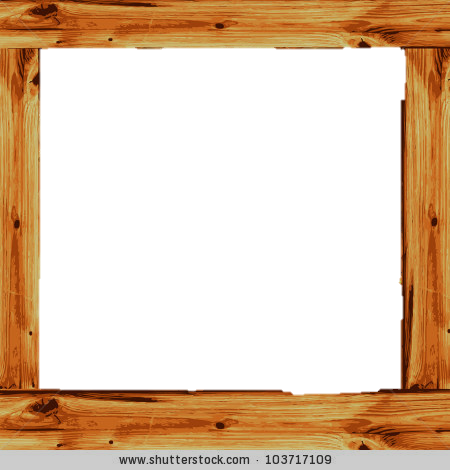 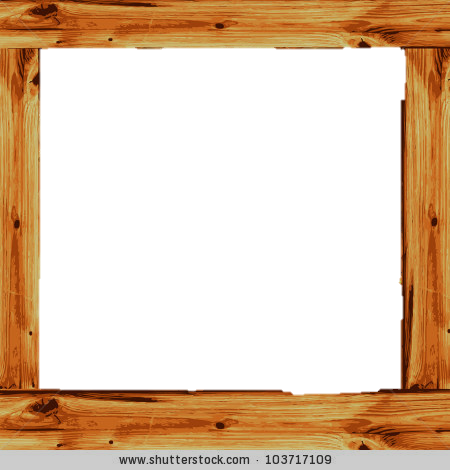 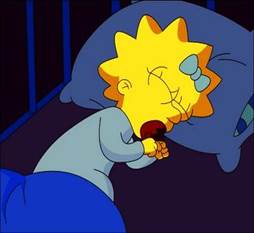 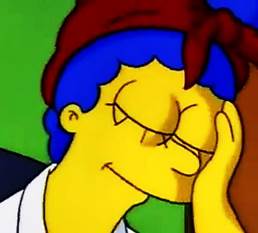 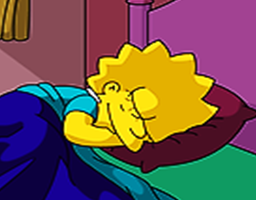 NEXT
Lisa
Marge
Maggie
NEXT
BALL
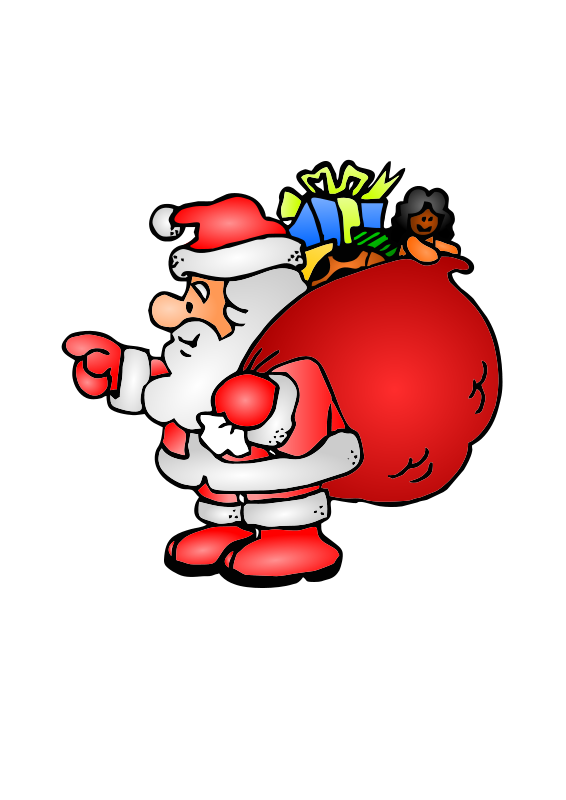 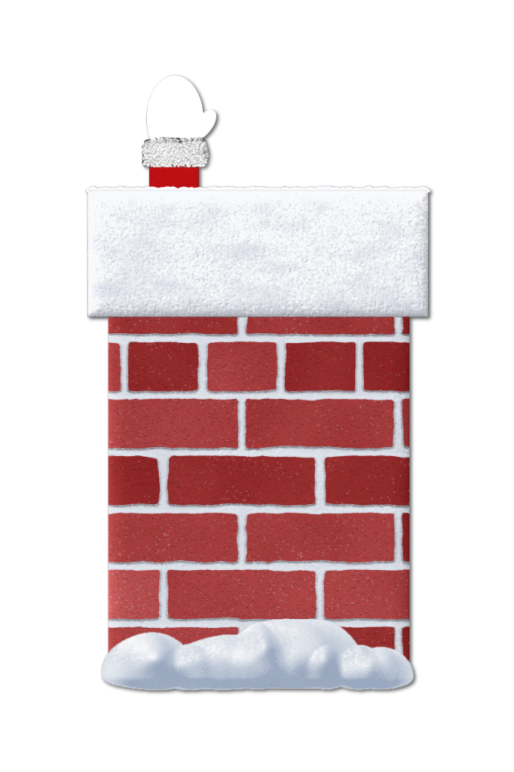 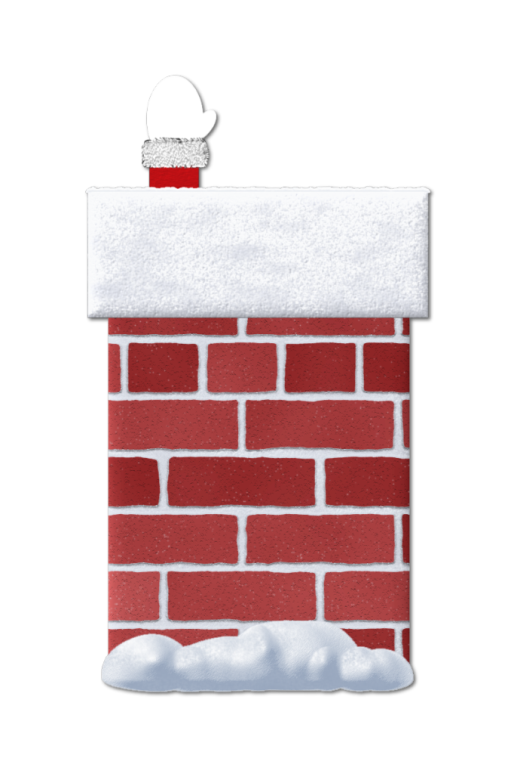 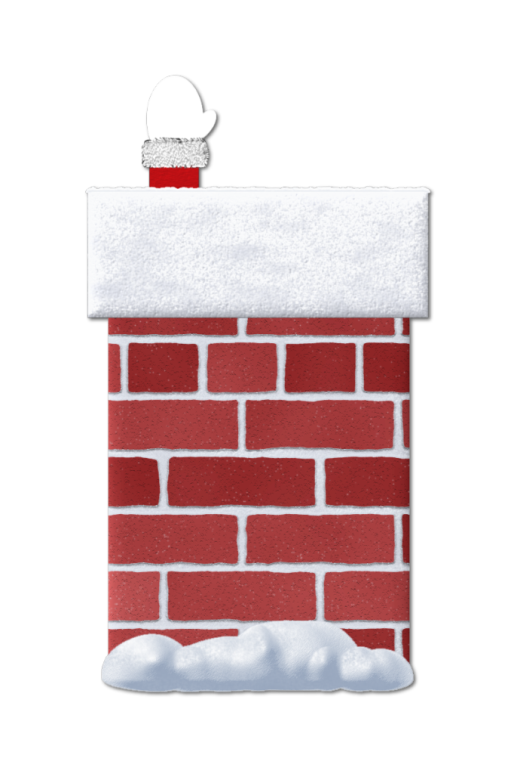 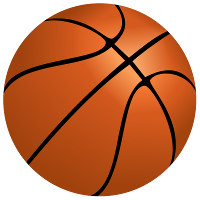 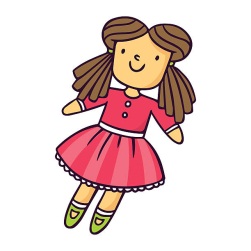 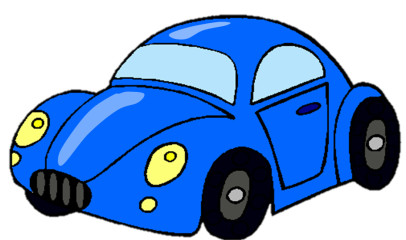 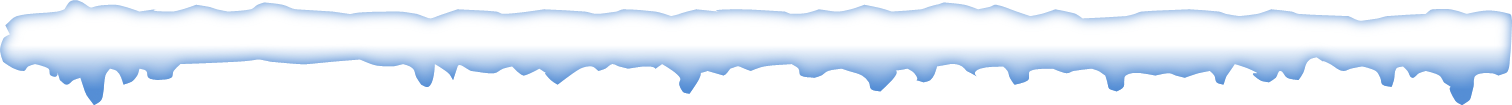 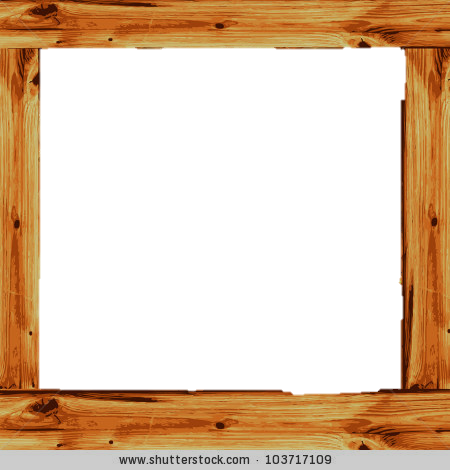 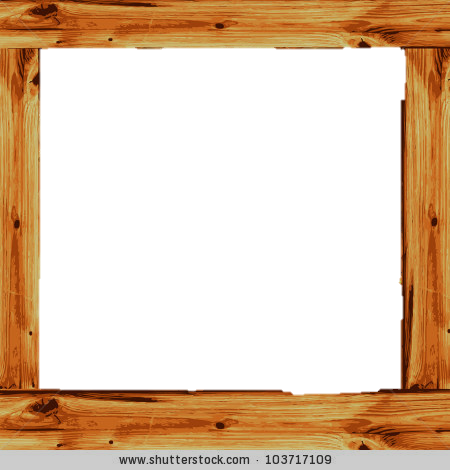 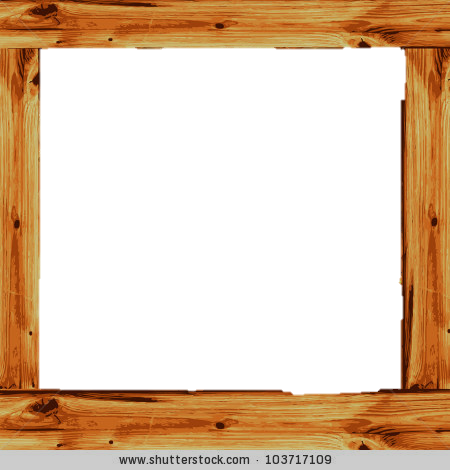 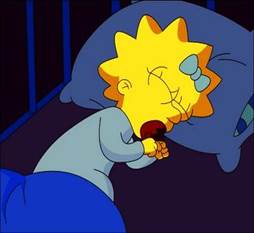 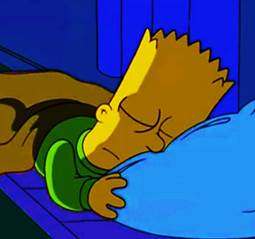 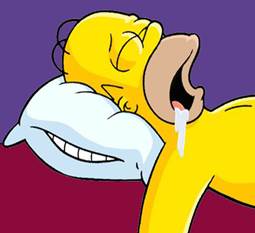 Homer
Bart
Maggie
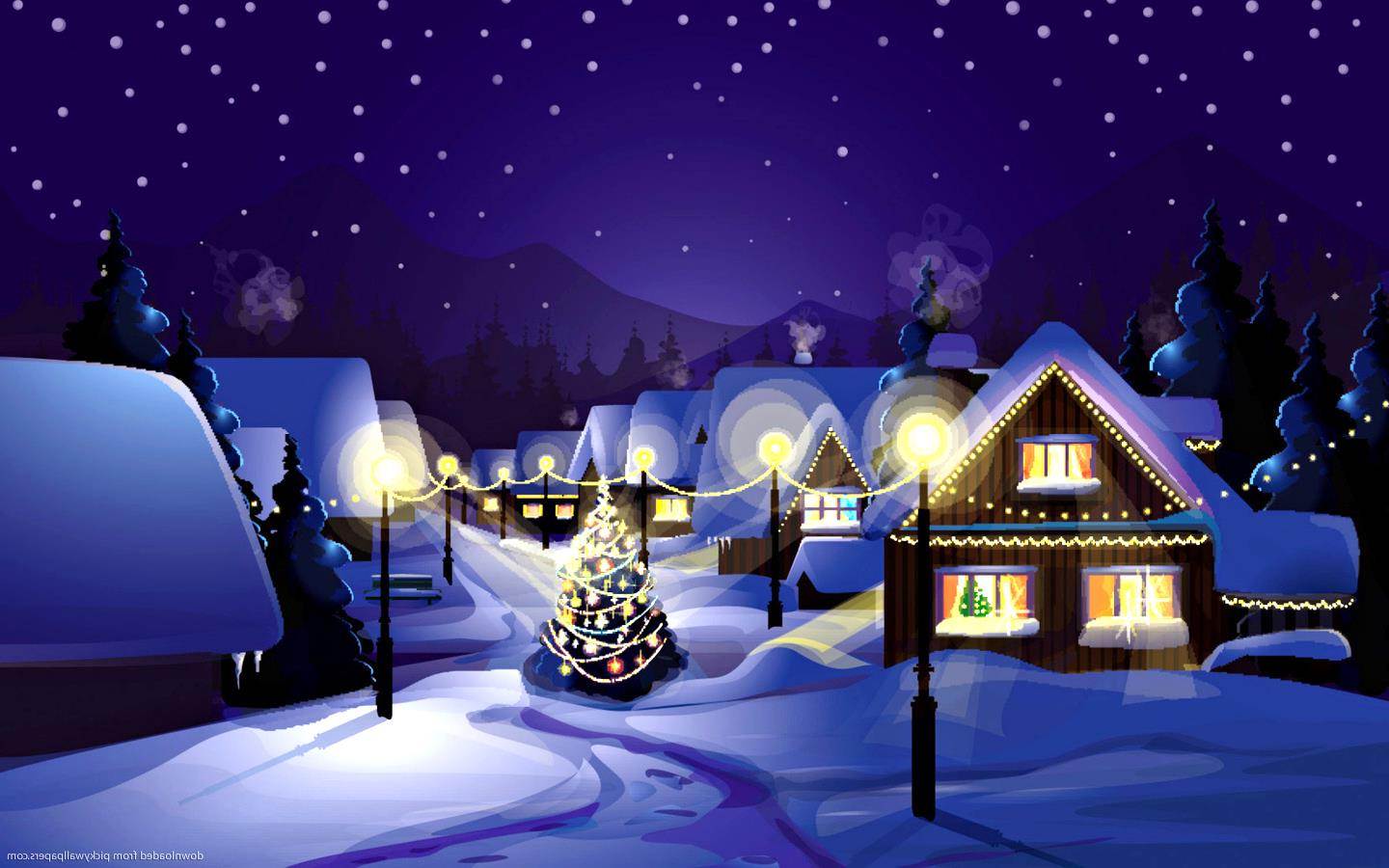 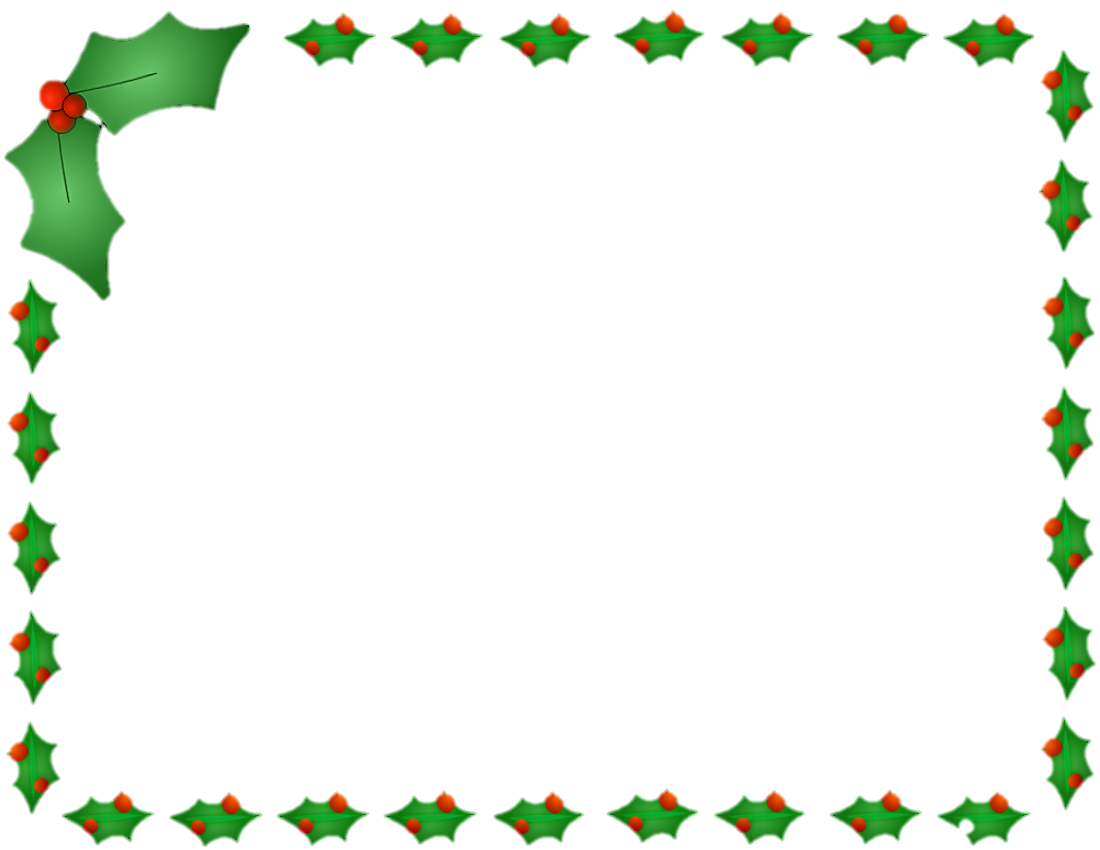 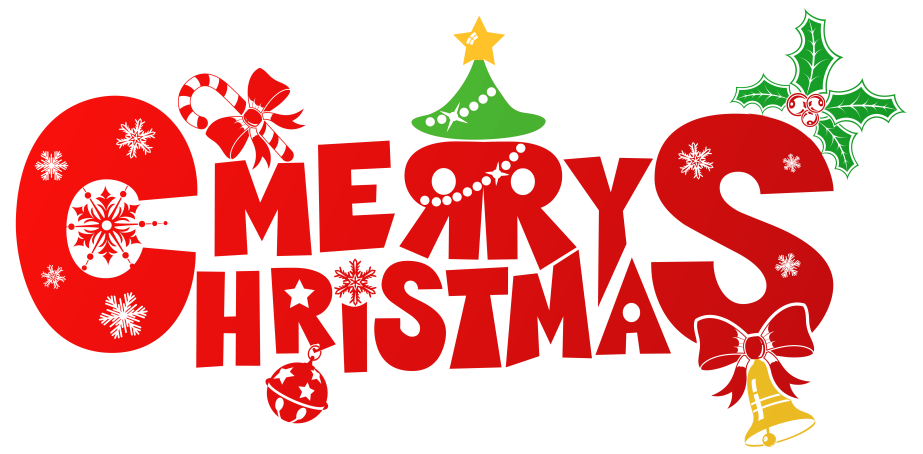 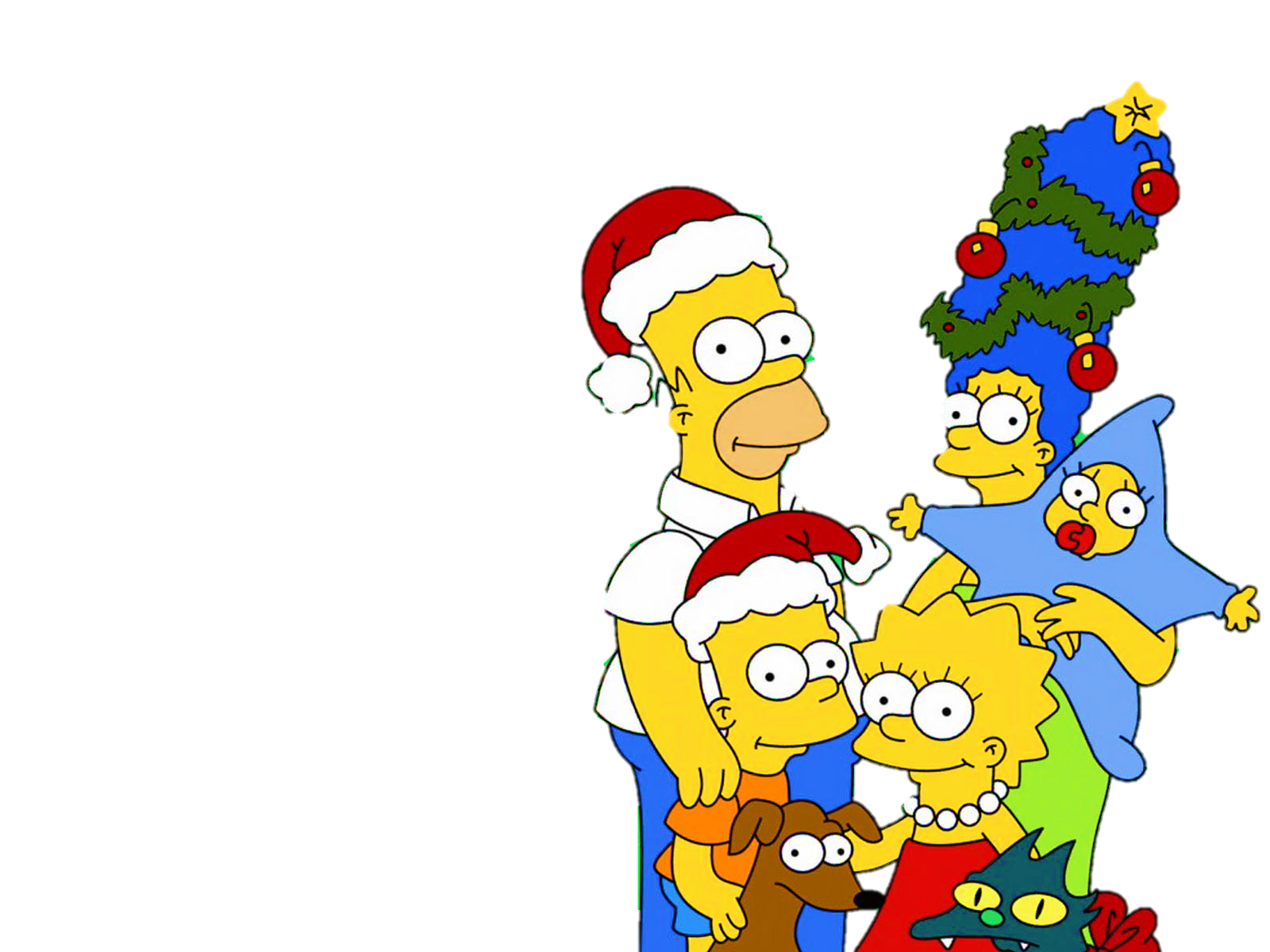 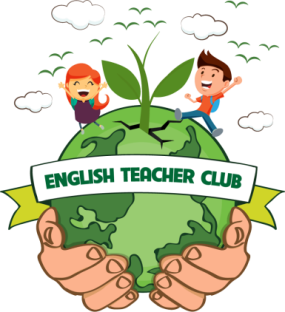 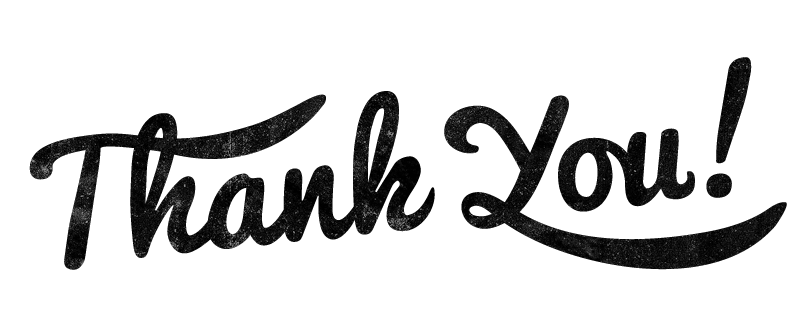 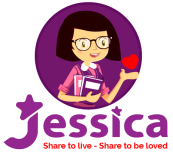 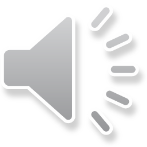 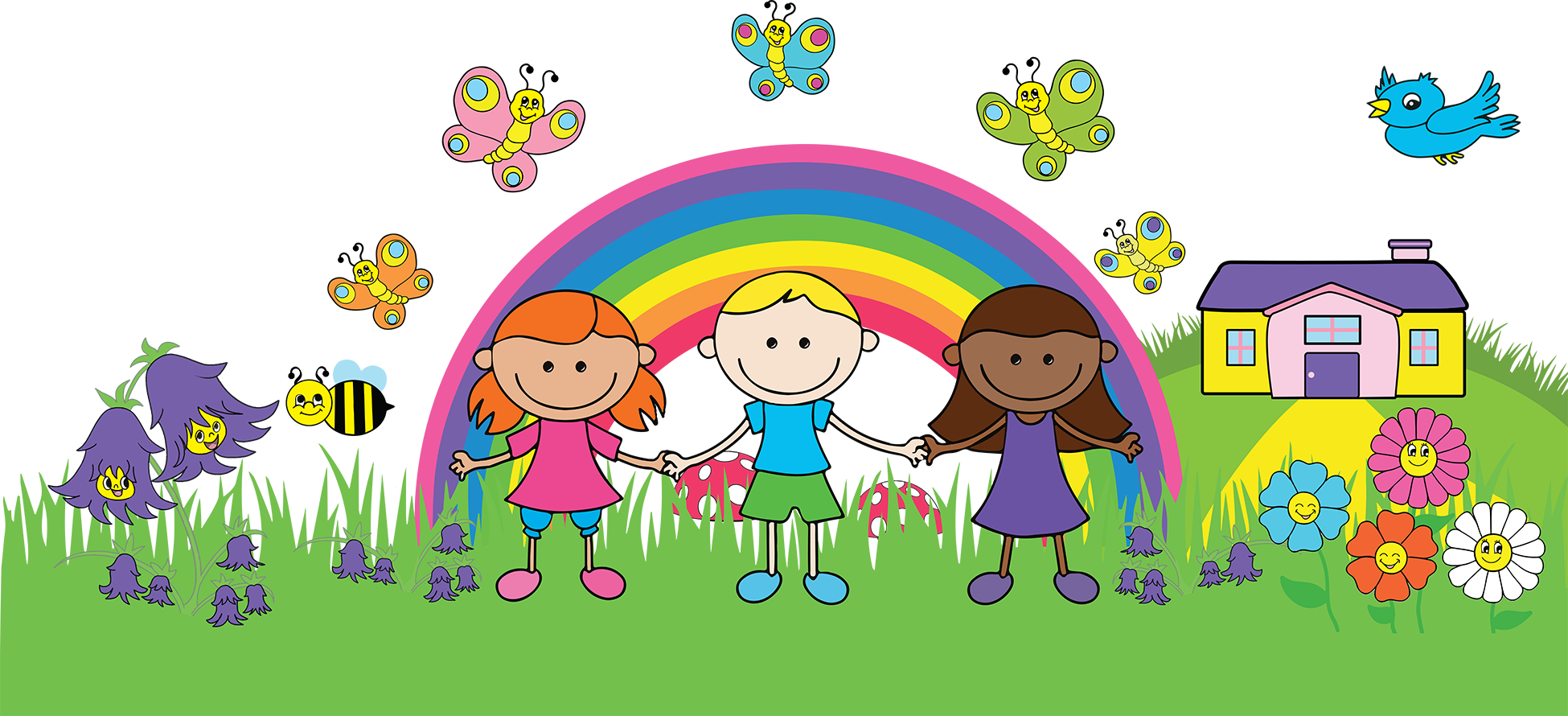